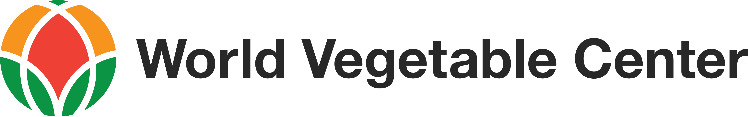 Vegetables and Pulses under WorldVeg in APART
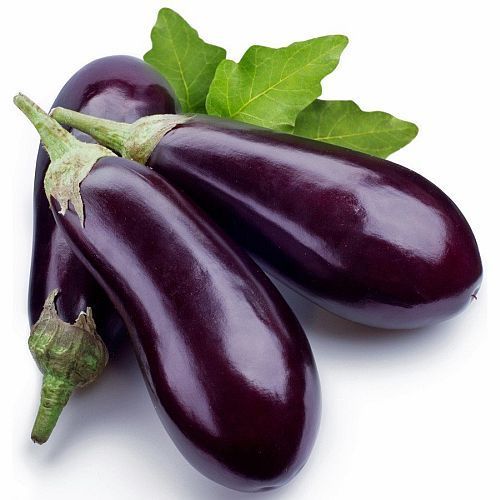 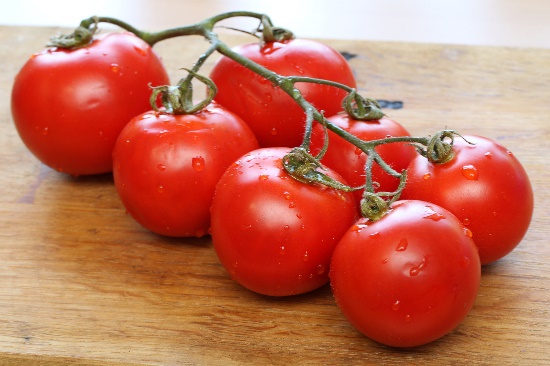 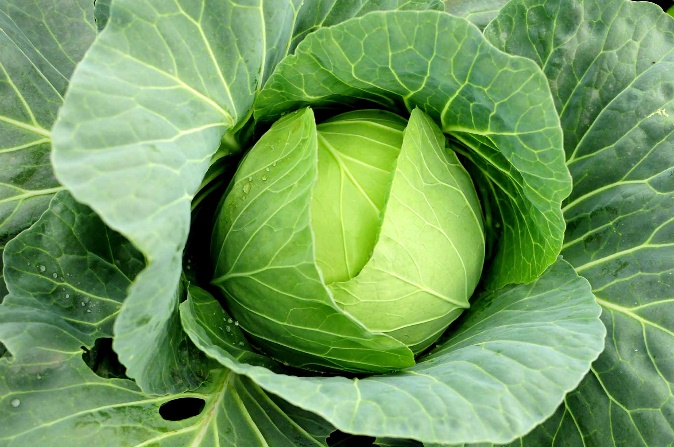 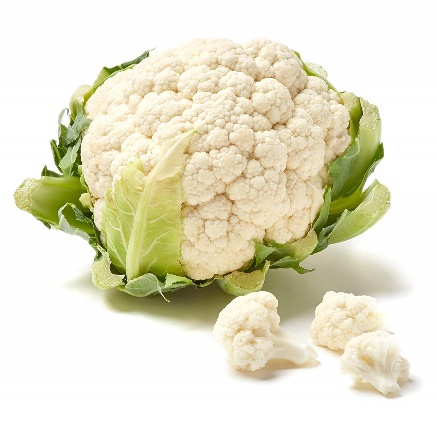 Tomato
Brinjal
Cauliflower
Cabbage
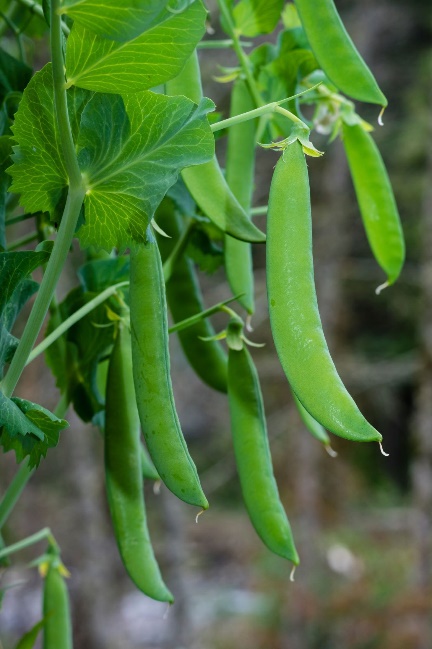 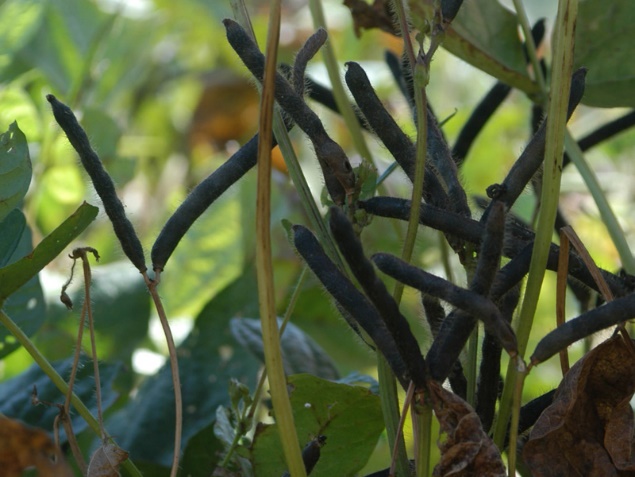 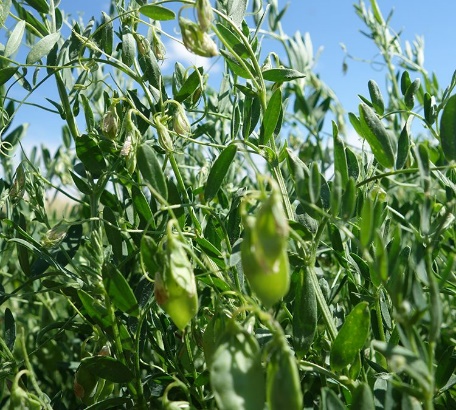 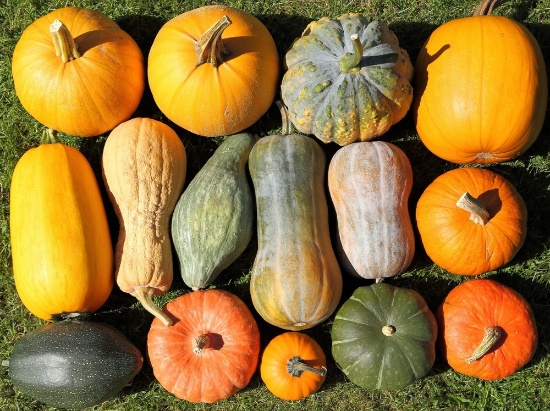 Pea
Lentil
Pumpkin
Black gram
1 of x
Part B: Promoting the adoption of climate resilient good agricultural practices
B1: Climate resilient production demonstrations 
.
2 of x
Part B: Promoting the adoption of climate resilient good agricultural practices B1: Climate resilient production demonstrations
Direct engagement in 20% demonstrations 
Need-based technical support in 80% demonstrations
100% demonstrations = 451 in 2018-19 and 914 in 2019-20 
All demonstrations organized by implementing partners. 
Technical support by WorldVeg
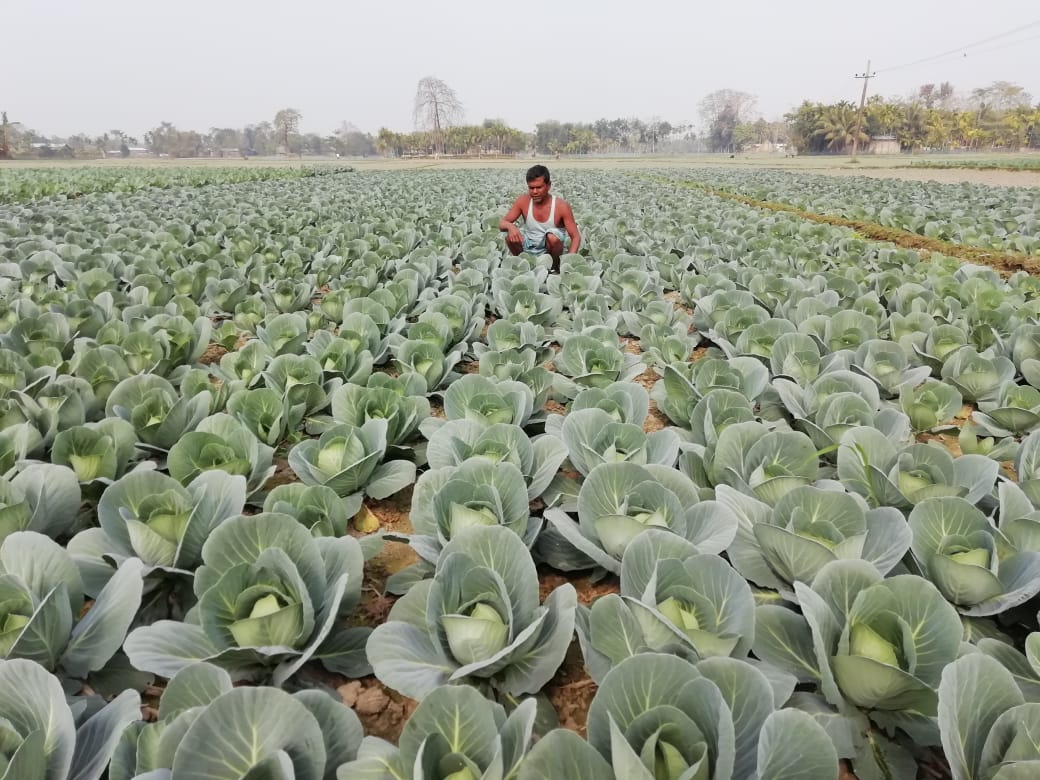 3 of x
Part B: Promoting the adoption of climate resilient good agricultural practices B1: Climate resilient production demonstrations
Physical Progress of Vegetable and Pulse Value Chain under OPIU(Horti) & OPIU(AGRI)
Part B: Promoting the adoption of climate resilient good agricultural practices B1: Climate resilient production demonstrations
Average comparative yield of demonstration vs control plot
Technologies introduced & promoted by WorldVeg
Seedling trays
Potting mixture
Enriched vermicompost
Transplanting media
Microbial bio-fertilizers
Microbial bio-control agents
Localized fertilizer application
Intercropping
Mulching
Line sowing in pulses
Rhizobia inoculation in pulses
Sticky traps
Pheromone traps
Trap crops
Border crops
Safer alternatives to conventional synthetic pesticides
Reduced rates of agro-chemicals in demonstrations
Micronutrients
Personal protection equipment (PPE) for farmers
Awareness on pesticide handling and application
Increase sustainability and climate resilience
Training to extension agents and farmers 
Aim to: produce healthy, disease free seedlings with good root system; intensify cropping; reduce synthetic agro-chemical use and dependence; create safer conditions for farmers, consumers and environment.
6 of x
Technologies introduced & promoted by WorldVeg
Seedling tray
Healthier than seedlings from raised beds
Eliminates root damage
Minimize transplanting shock and risk of disease incidence 
Cuts down on seed requirement 
Easy to transport
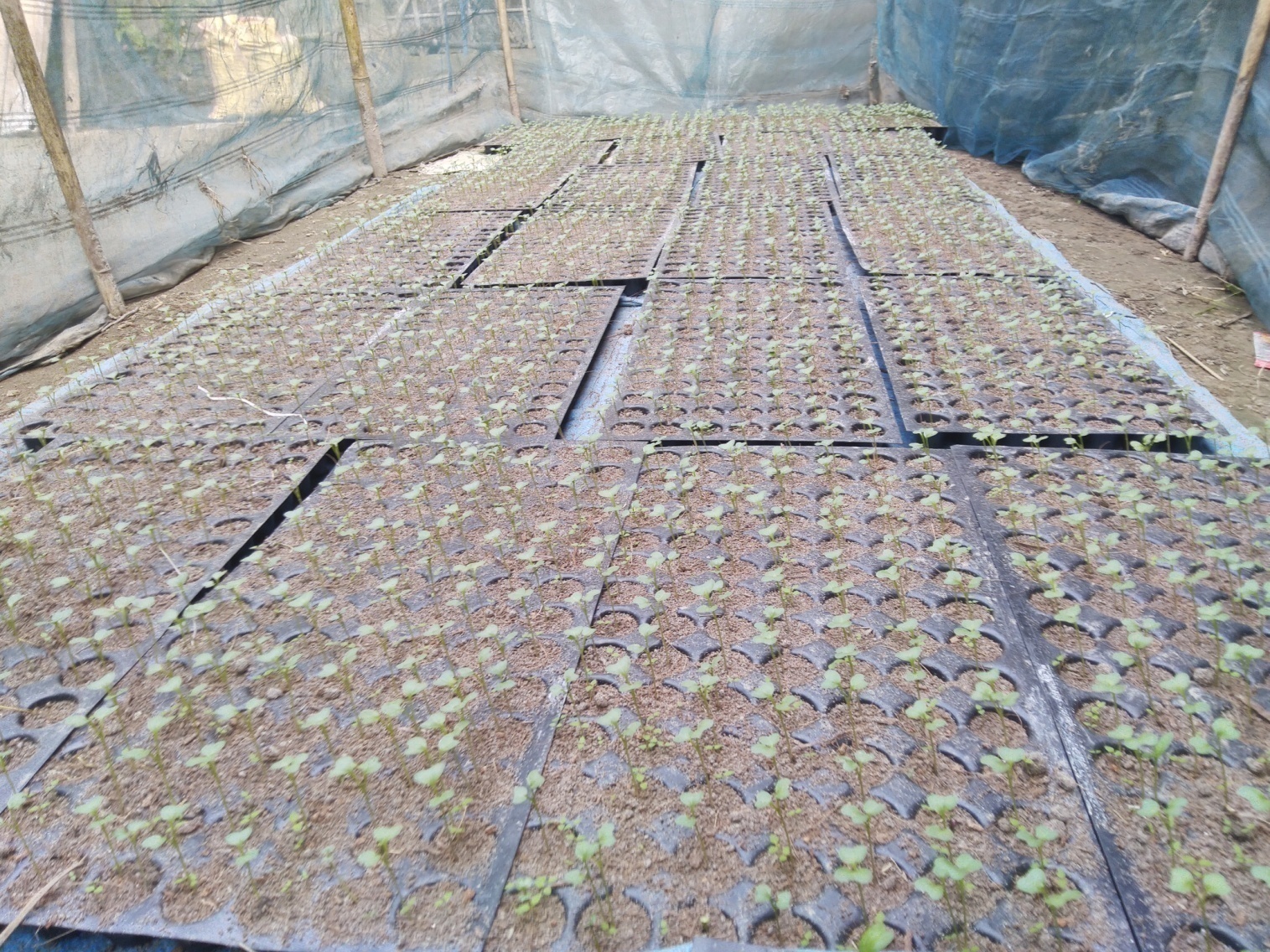 7 of x
Technologies introduced & promoted by WorldVeg
Soil-less Potting mixture
3x coco-peat + 1x vermicompost + 1x charred rice husk
Plus microbial bio-fertilizers and bio-control agents
Well-matured vermicompost to be used
Soilless media
Lower risk of soil-borne diseases
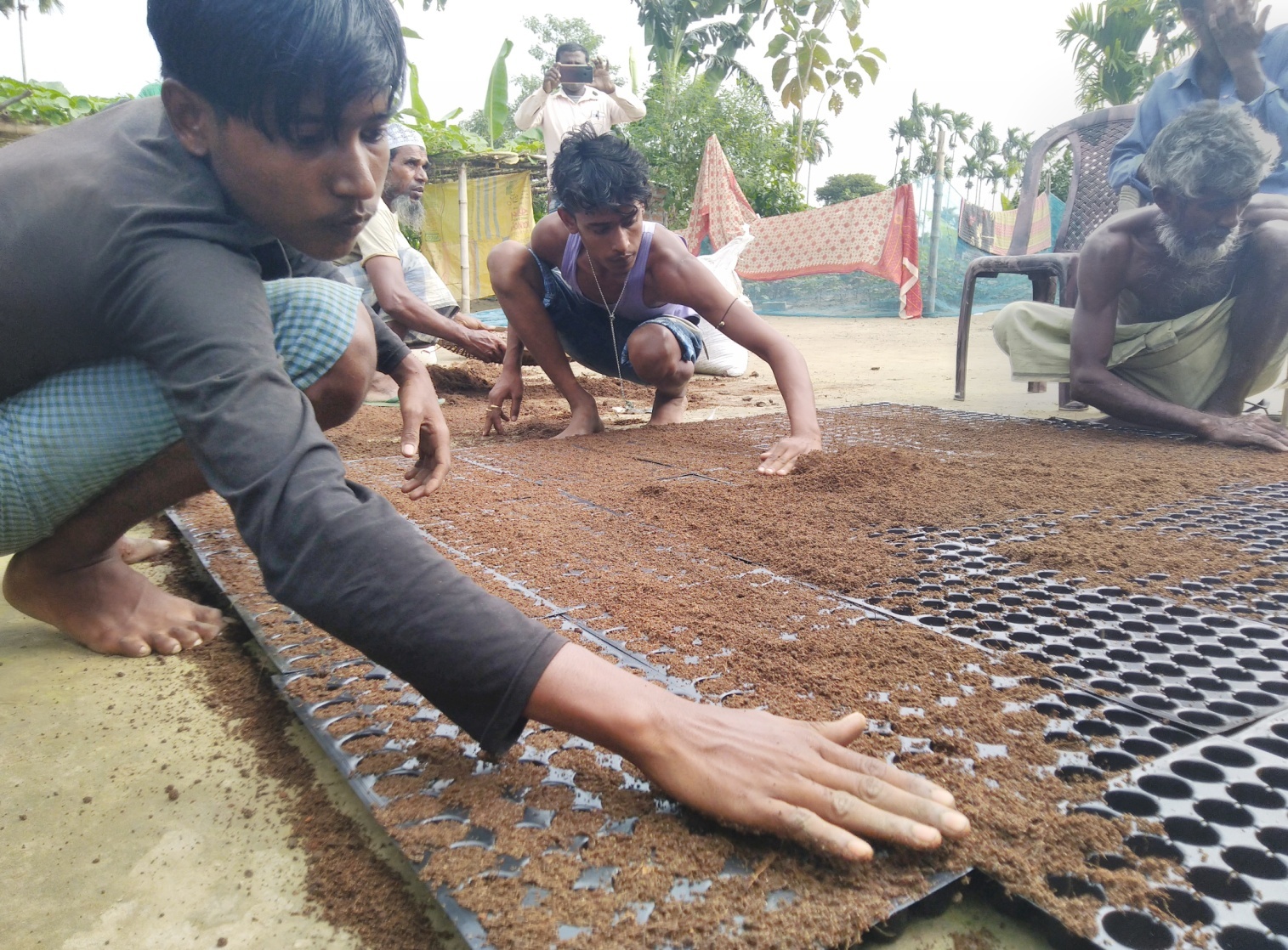 8 of x
Technologies introduced & promoted by WorldVeg
Enriched vermicompost
Enriched using various microbial bio-fertilizers and bio-control agents
Incubated for 2 – 3 weeks following inoculation 
Improves soil health
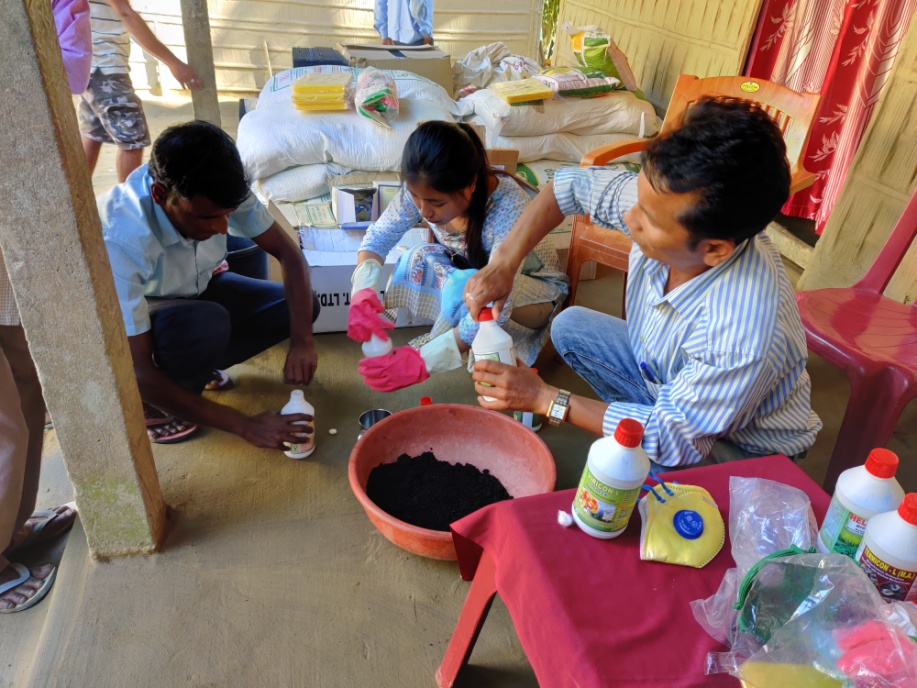 9 of x
Technologies introduced & promoted by WorldVeg
Transplanting media
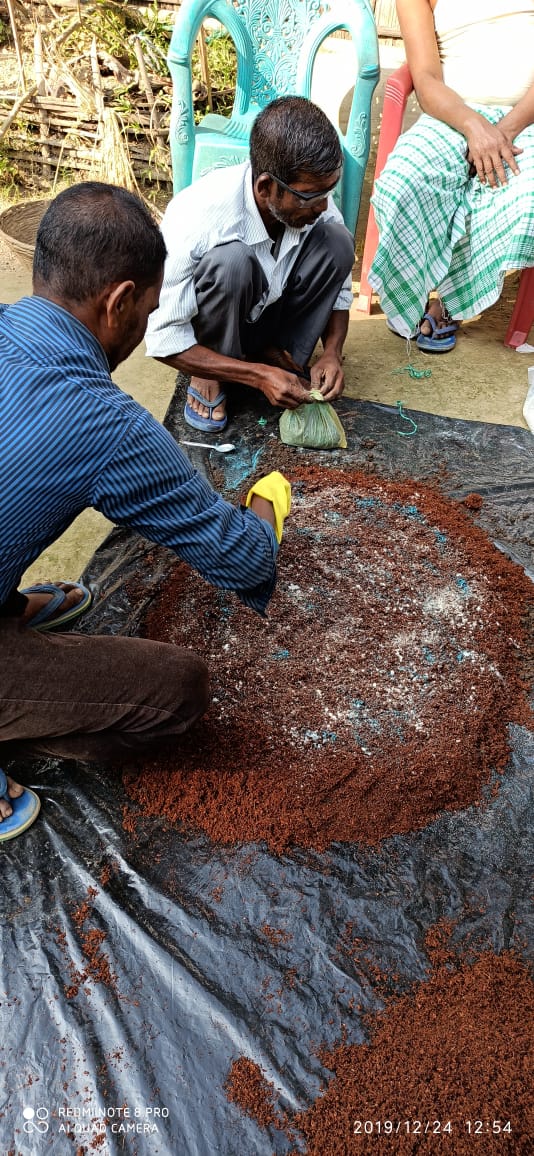 Promotes localized application of manure/compost/fertilizer
Enriched vermicompost + farmyard manure + reduced quantities of synthetic fertilizers 
Applied into transplanting pits or planting furrows. 
Increases nutrient availability and improves soil health
10 of x
Technologies introduced & promoted by WorldVeg
Microbial bio-fertilizers and bio-control agents
Bio-fertilizers: 
Azotobacter
Azospirillum 
Rhizobium 
Phosphorus solubilizing bacteria (PSB)
Bio-control agents: 
Trichoderma
Pseudomonas
Beauveria
Metarhizium 
Increases nutrient availability, soil fertility, and lowers pest damage
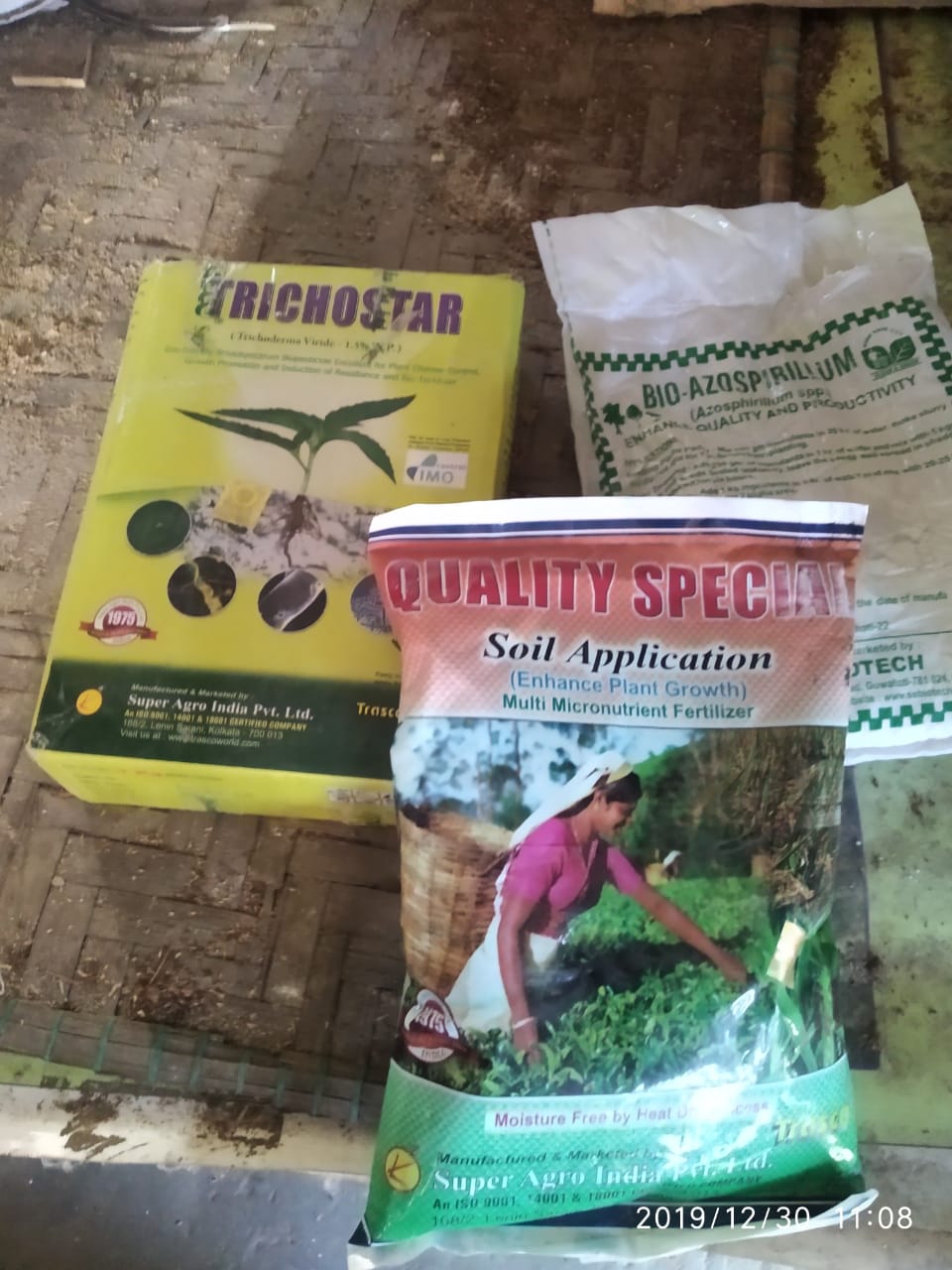 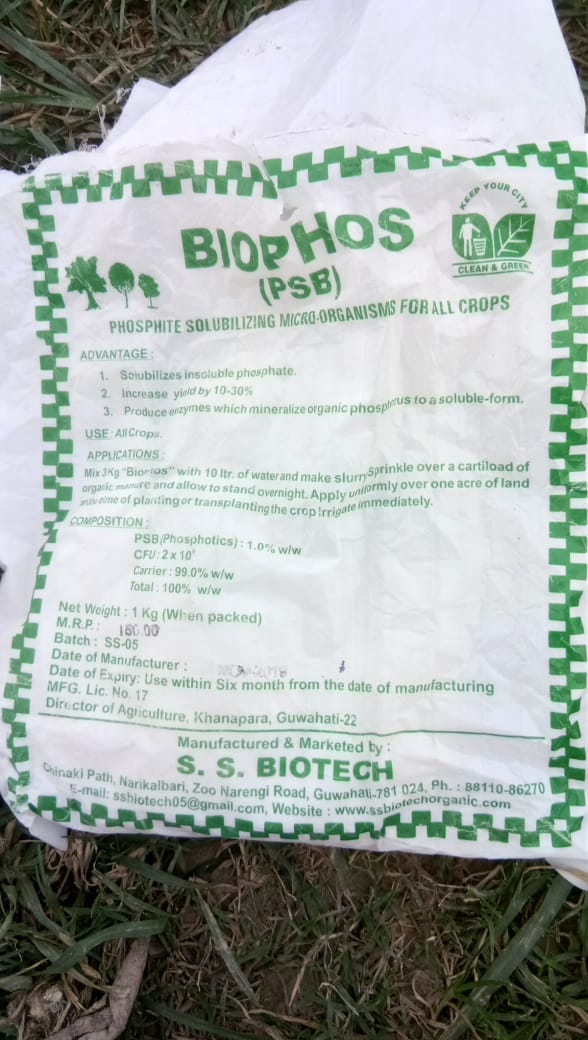 11 of x
Source of procurement of bio fertilizers and bio agents
12 of x
Technologies introduced & promoted by WorldVeg
Localized fertilizer application
Instead of broadcasting over entire field area
Localized application to root zone of individual plants 
Through transplanting media 
Increases fertilizer use efficiency and soil fertility 
Reduces fertilizer requirement
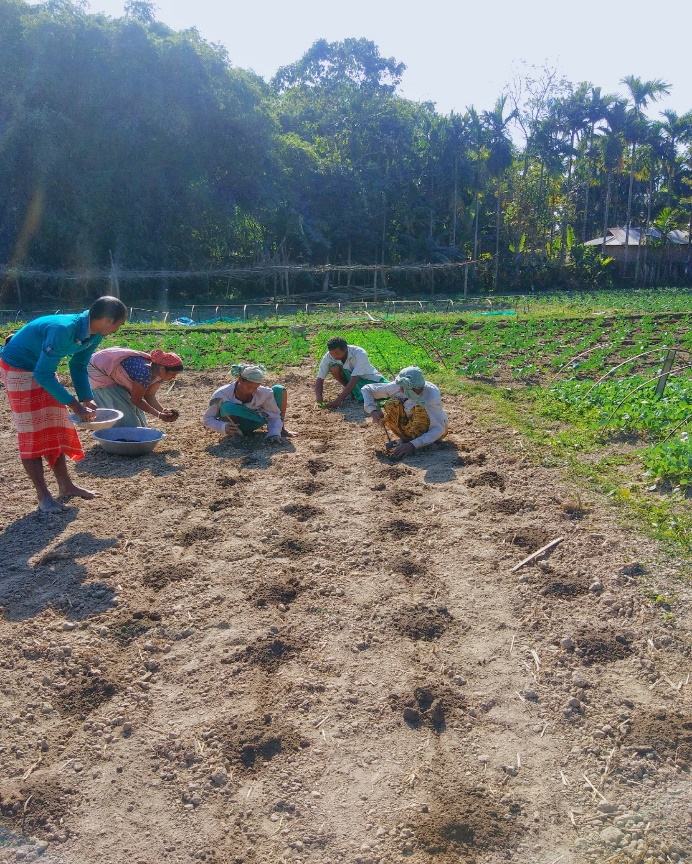 13 of x
Technologies introduced & promoted by WorldVeg
Line sowing in pulses
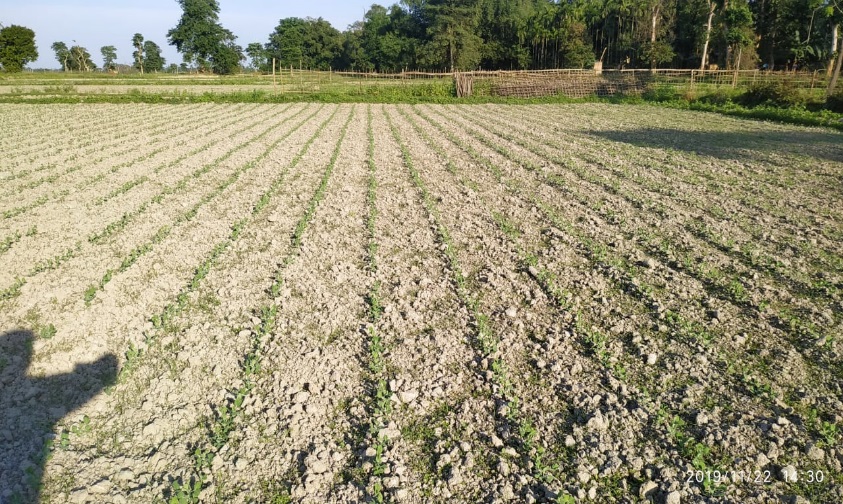 Reduces seed requirement
Facilitates inter-cultural operations
Weeding
Balanced competition among crop plants 
Less disease/ insect pest incidence
Line sowing/planting in lentil [left], compared with broadcasting [right]
Line sowing in black gram
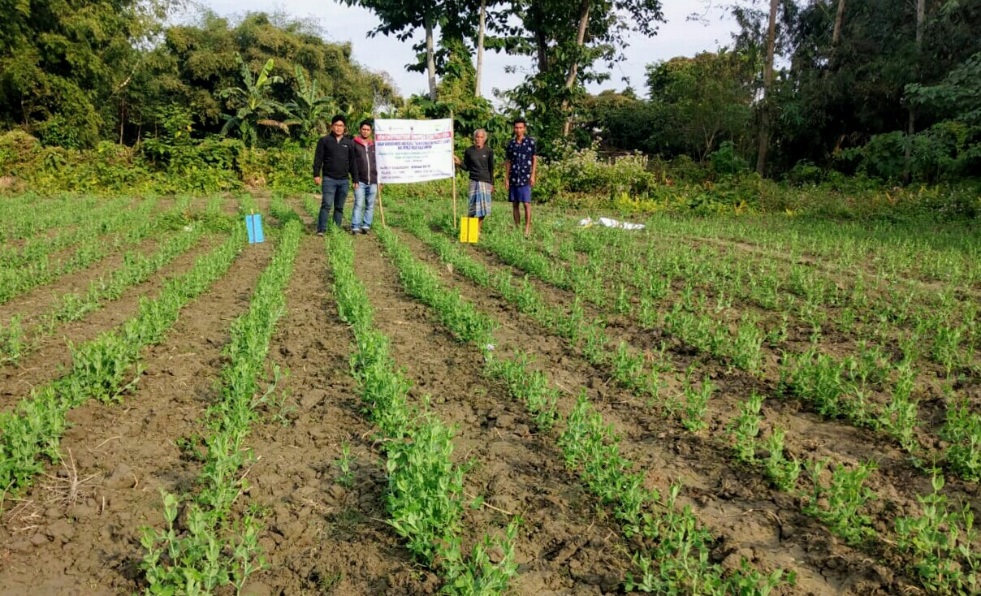 Line sowing in pea
14 of x
Technologies introduced & promoted by WorldVeg
Intercropping
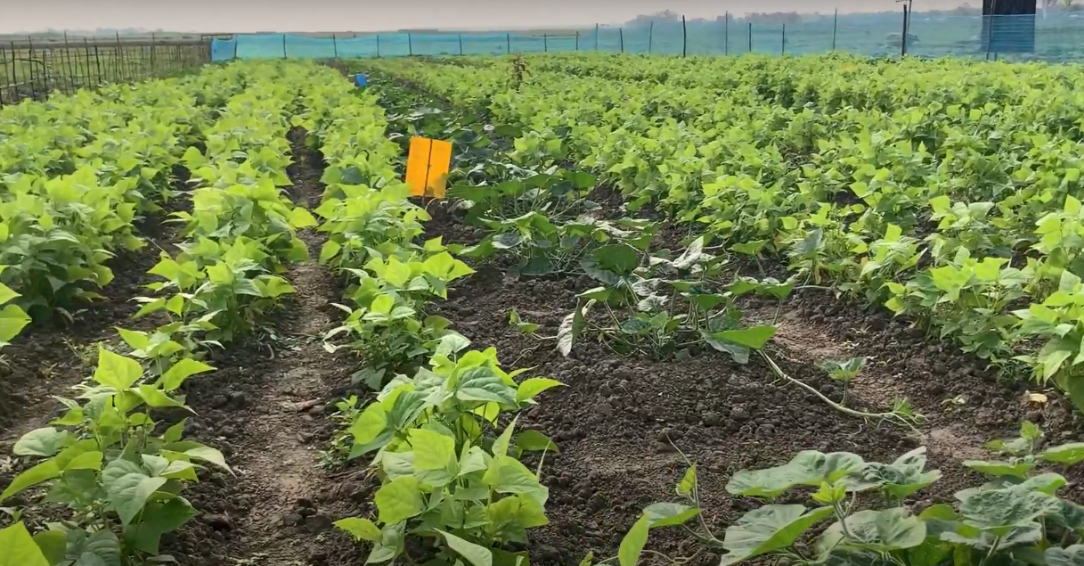 With quick-growing, short-duration cash crop
Increases returns
Reduces risk
Intensifies cropping 
Use time required for ground-cover by cash crop
Increases resource utilization/biomass production 
Amaranth in brinjal, cabbage and tomato; coriander in cauliflower; beans in pumpkin
Beans as intercrop in pumpkin
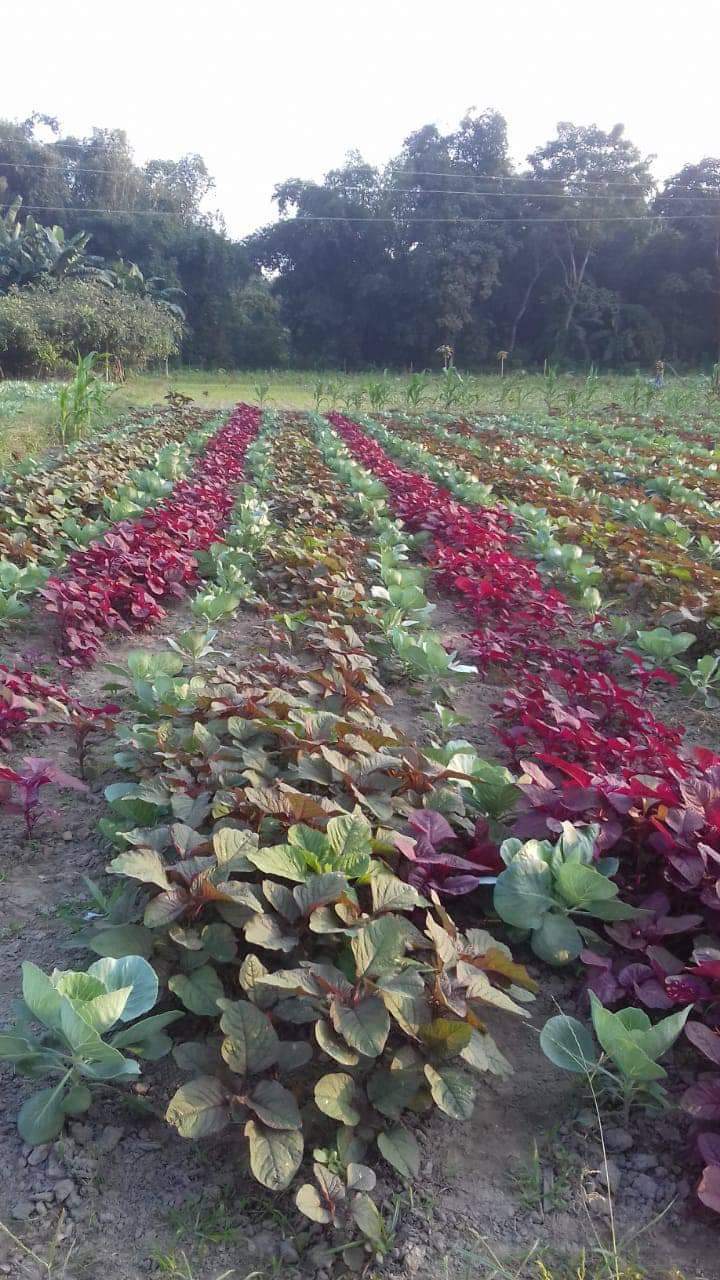 Amaranth as an intercrop with cabbage
15 of x
Technologies introduced & promoted by WorldVeg
Mulching
Covering soil surface with rice straw, arecanut husk, etc. 
Locally available, biodegradable
Use of residue considered waste/burden in many areas 
Increases soil organic matter, soil microbial populations
Conserves soil and soil moisture
Use of rice straw as mulch in tomato
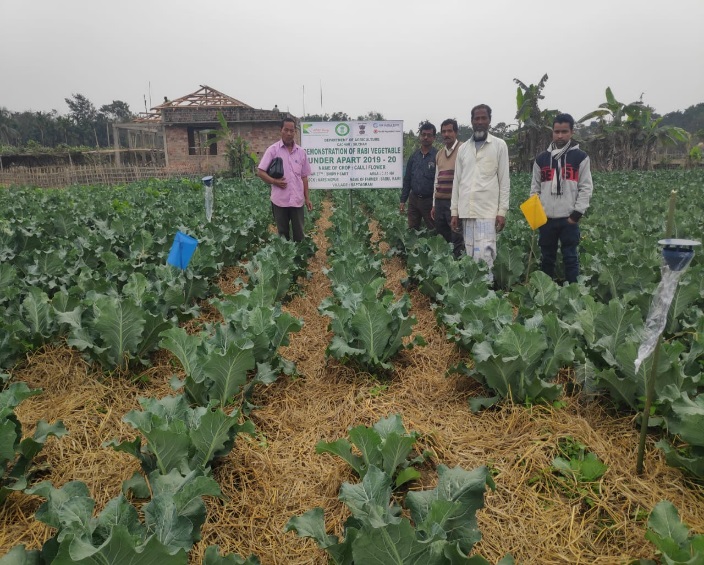 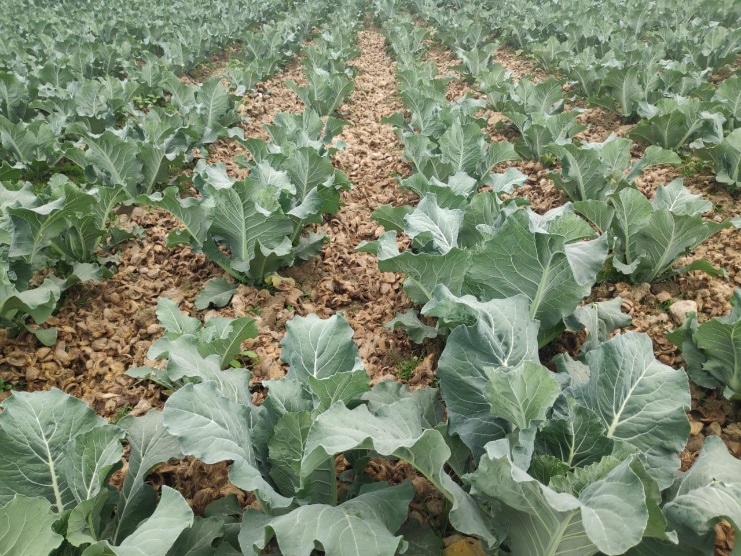 Use of Arecanut husk (left) and rice straw (right) as mulch in cauliflower
16 of x
Technologies introduced & promoted by WorldVeg
Staking in tomato
Keeps plants erect
Prevents contact of fruits with soil
Increases air circulation
Reduces disease incidence
Improves fruit quality
Makes intercultural operation easier
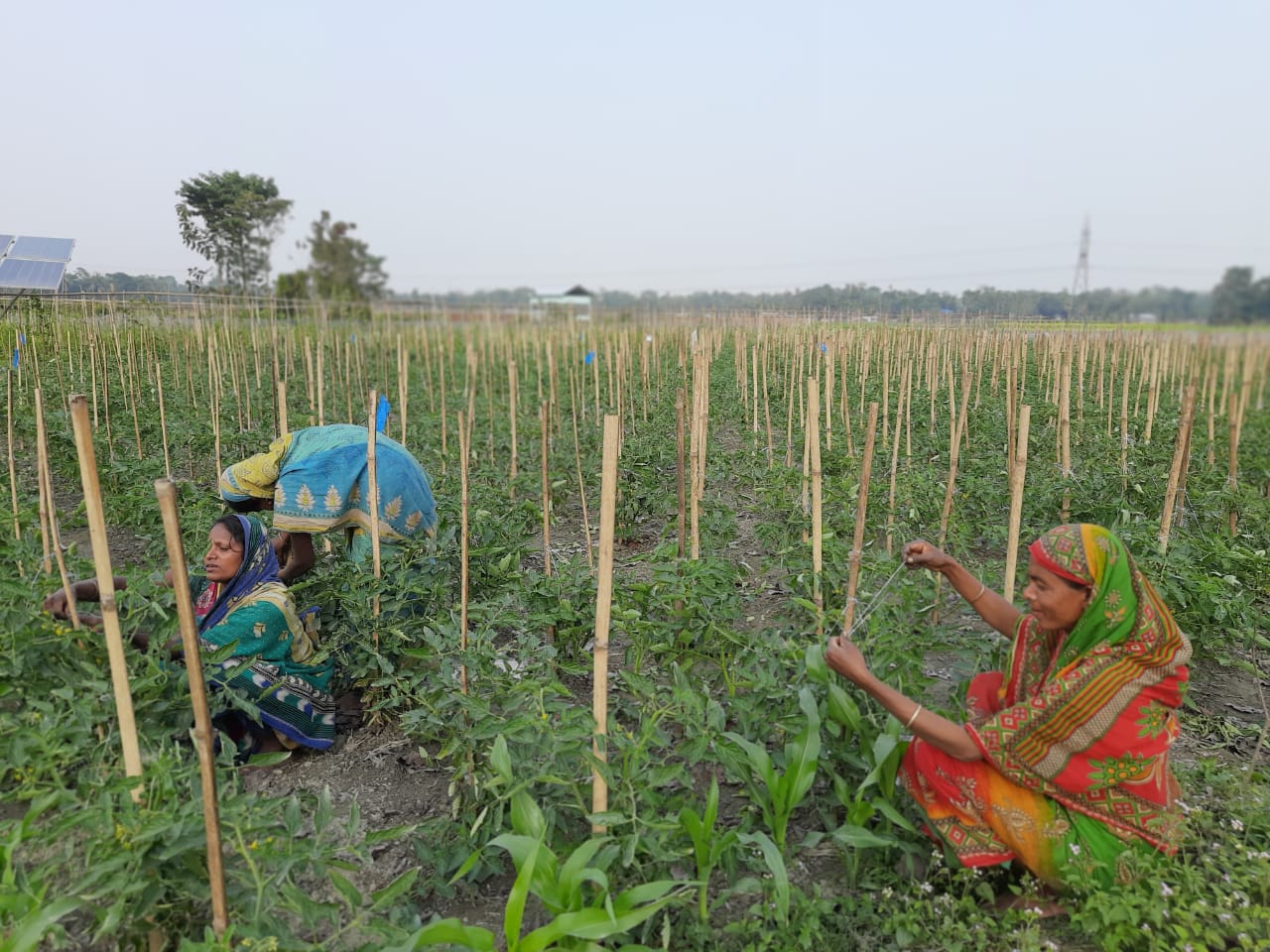 17 of x
Technologies introduced & promoted by WorldVeg
Sticky traps
Yellow and blue
Different insect pests attracted to different colors
e.g., whitefly to yellow
Thrips to blue
Traps on to adhesive surface
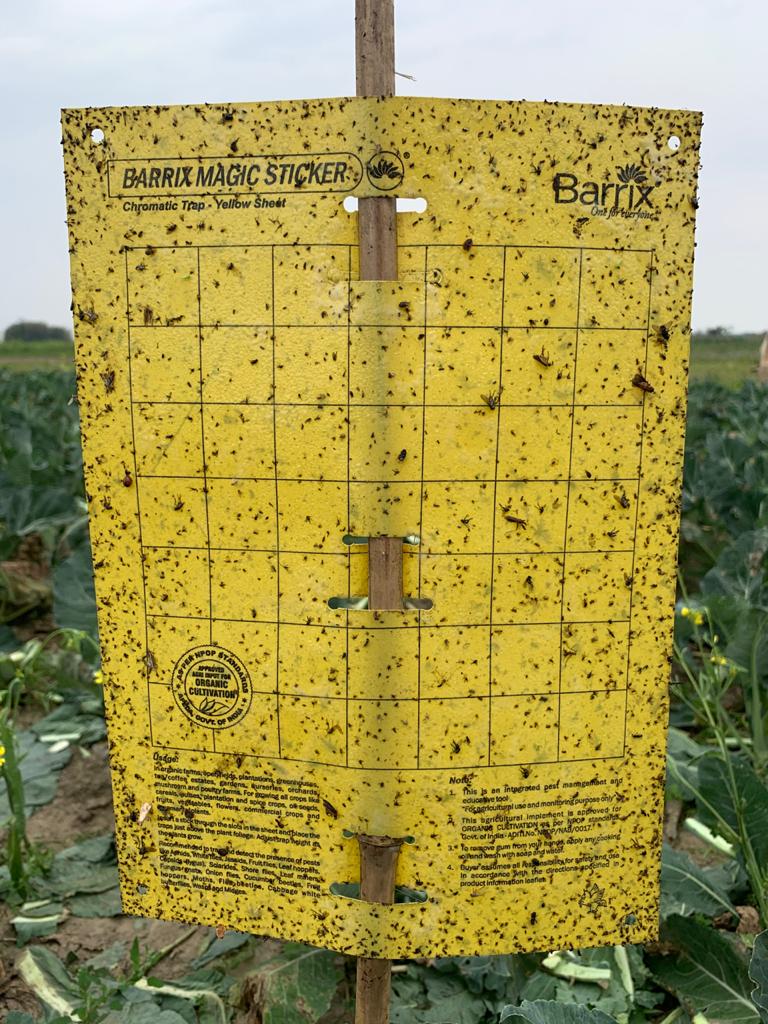 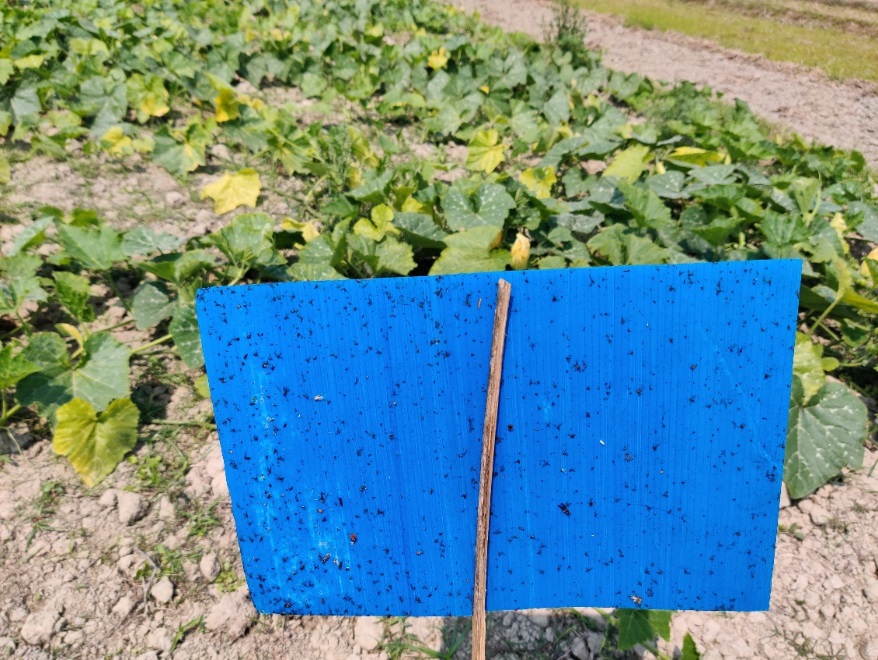 Blue sticky trap
Yellow sticky trap
18 of x
Technologies introduced & promoted by WorldVeg
Pheromone traps
Attract target insects using species-specific lures and traps them
Fruit and shoot borer lures in brinjal
Spodo lures for Spodoptera in cabbage and cauliflower
Lures for fruitfly in pumpkin
Heli lures for Helicoverpa in tomato, black gram, lentil and pea
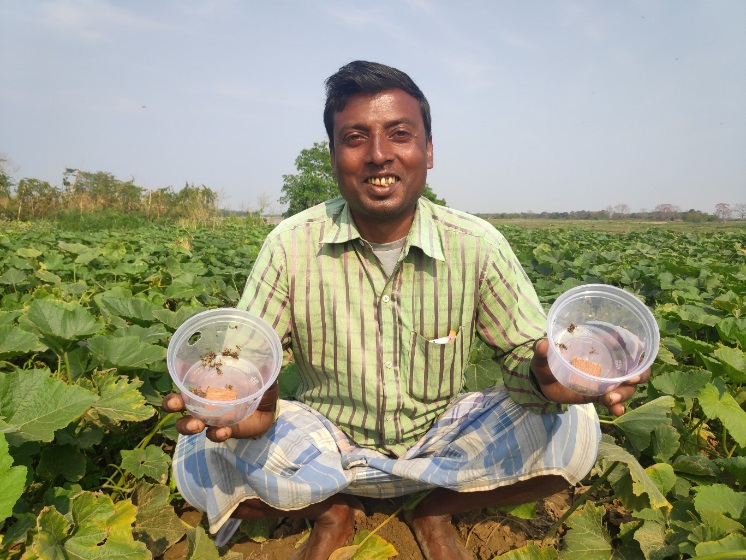 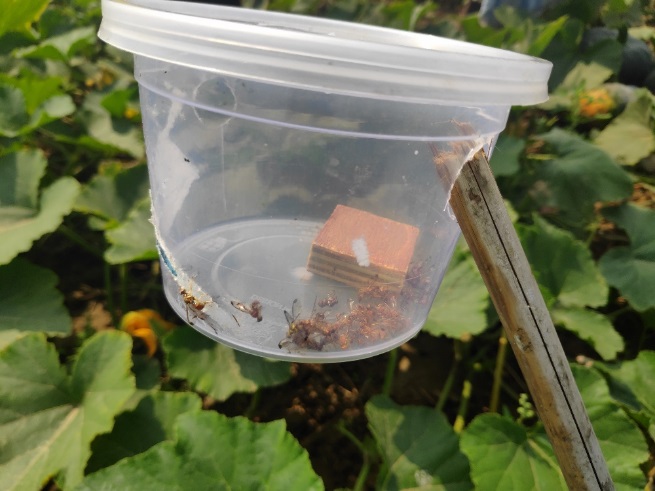 19 of x
Technologies introduced & promoted by WorldVeg
Trap crops
Crop-specific plant species
Attract insect pests
Keep them away from main crop
Pesticide application on trap crop if needed
Keep main crop safe from pesticide residues
Mustard in cabbage and cauliflower
African marigold in pumpkin, tomato, black gram, lentil and pea
20 of x
Technologies introduced & promoted by WorldVeg
Border crops
Quick-growing, tall, dense plants
Planted along field boundary
Physical deterrent to entry of insect pests
Maize for all crops
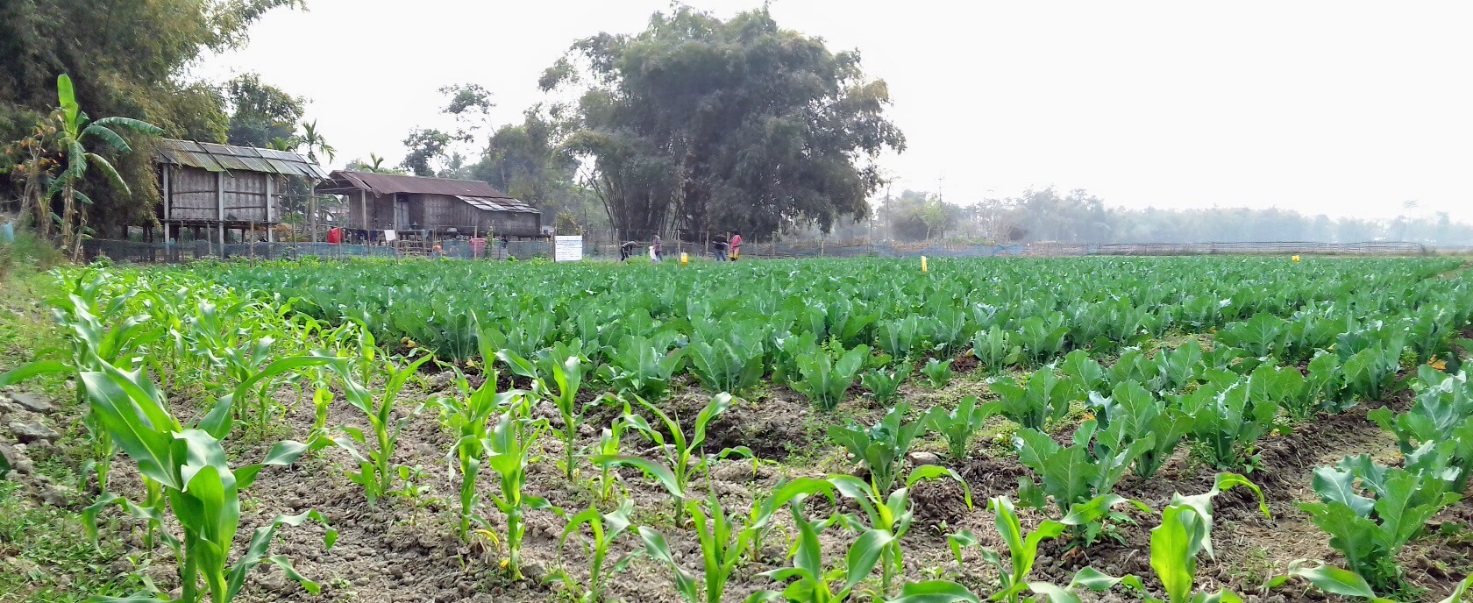 Maize as a border crop in pumpkin (top) & cauliflower (below)
21 of x
Technologies introduced & promoted by WorldVeg
Safer alternatives to conventional pesticides
Reduced rates of agro-chemicals
Neem oil
Salts of fatty acids (e.g., Lastraw®) 
Foliar applications of Beauveria and Metarhizium
In demonstrations
Reduced quantities of fertilizers
Reduced budget for conventional pesticides
To create awareness
Facilitate use of IPM components
Technologies introduced & promoted by WorldVeg
Personal protection equipment for farmers
Awareness on use of safety gear
During pesticide handling and application
Reduce health risks to farmers
Gloves
Nose masks
Safety goggles [eyewear]
Gum boots
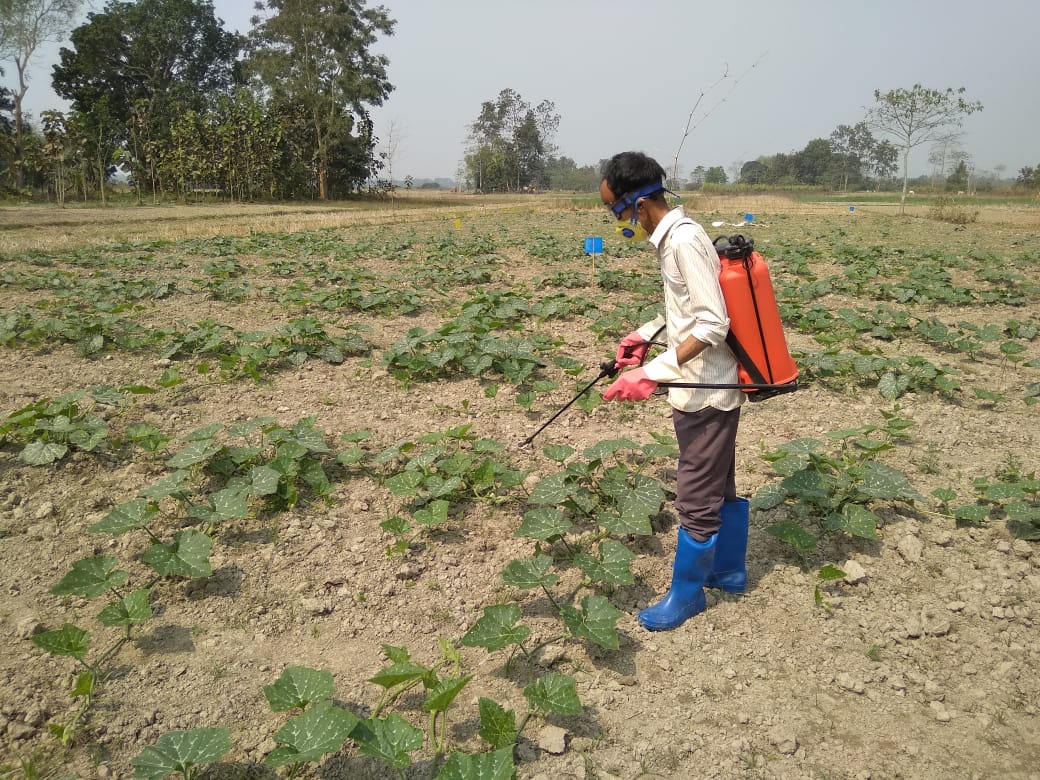 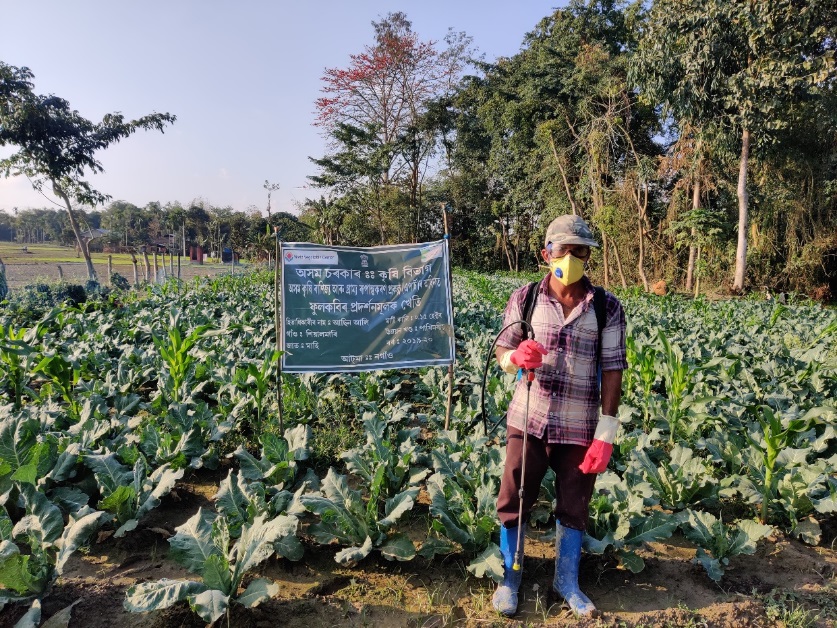 23 of x
Economic analysis of the demonstration (Cost: Benefit)
24 of x
Technical training on climate resilient and IPM technologies in vegetable and pulses
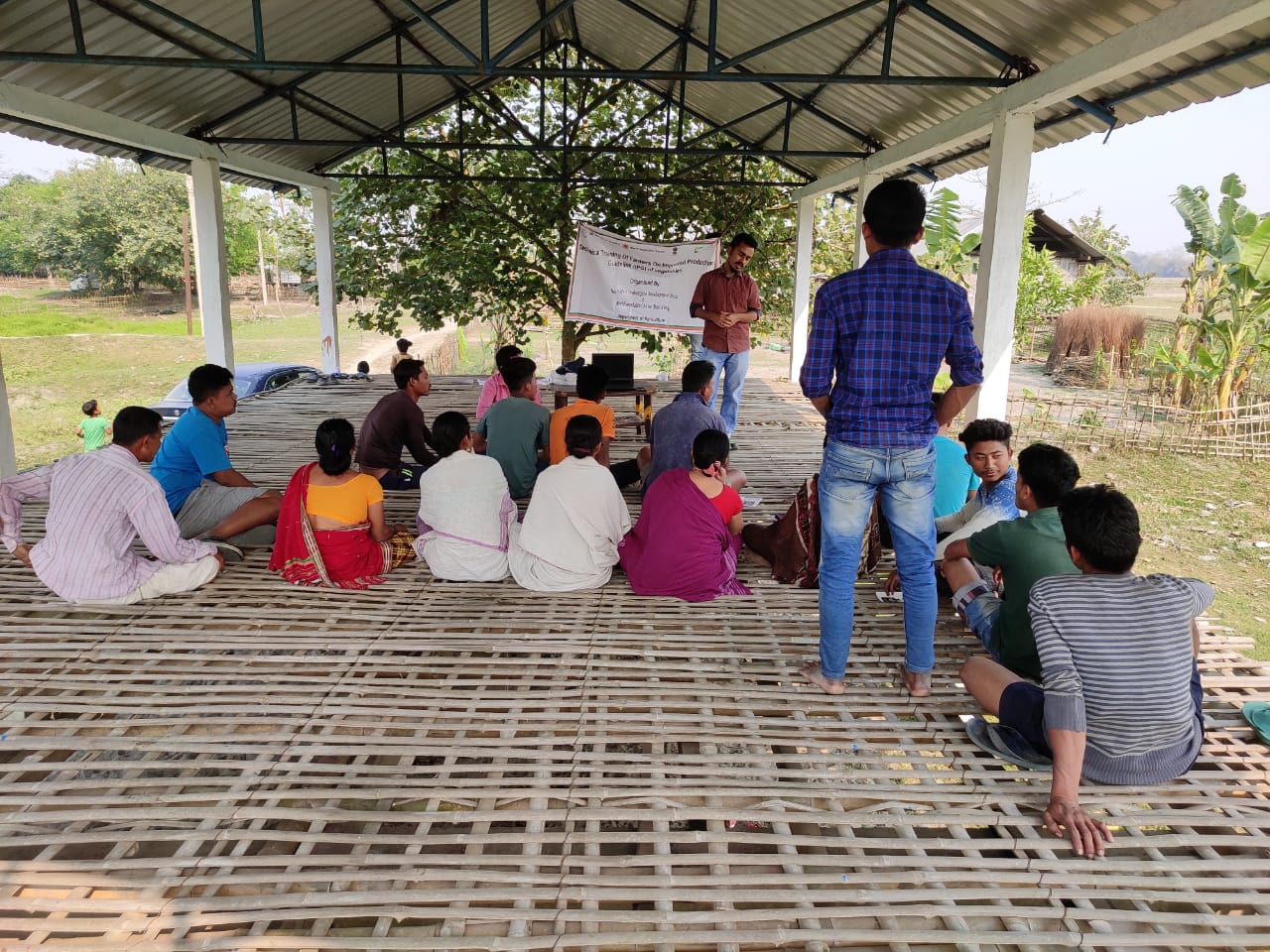 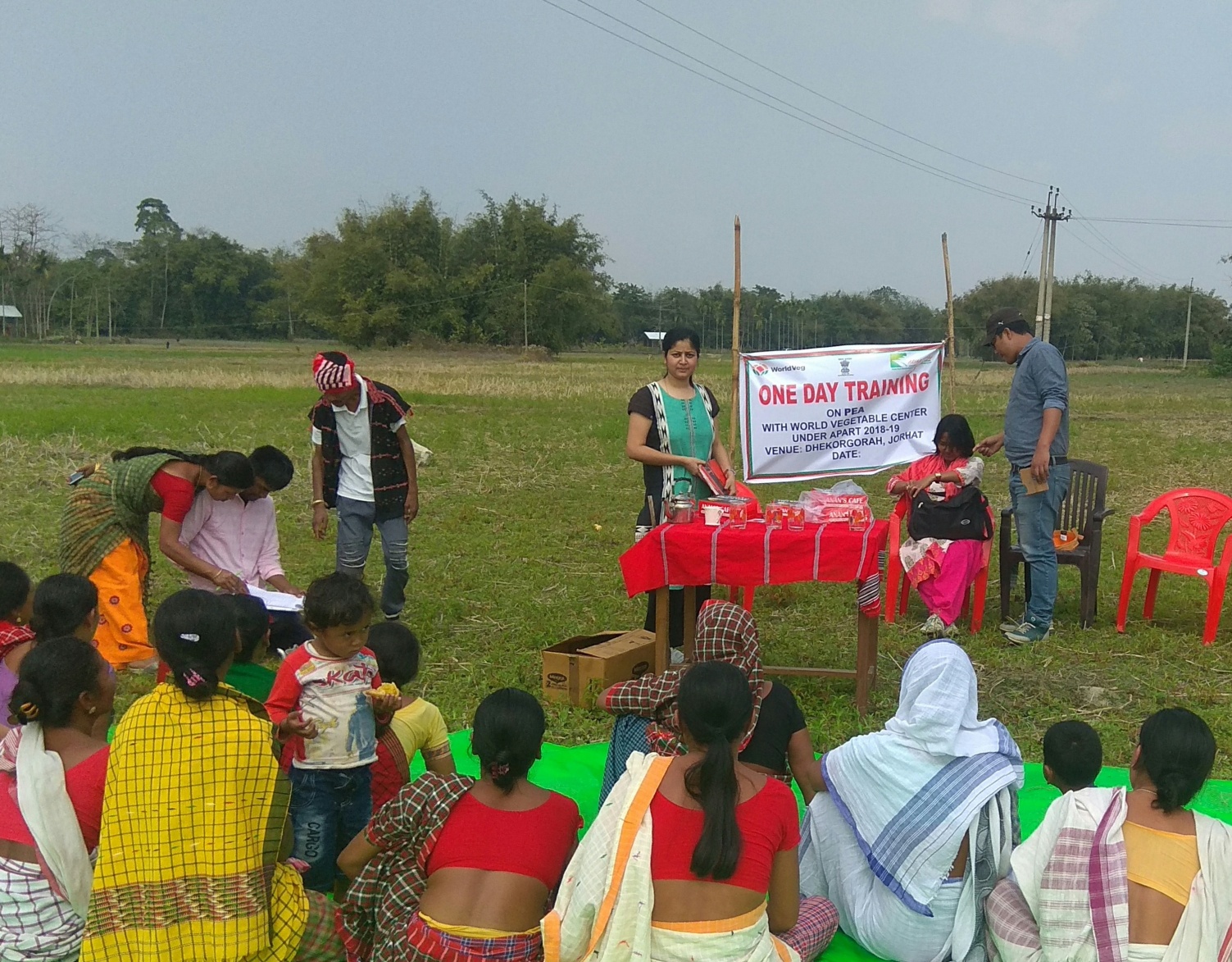 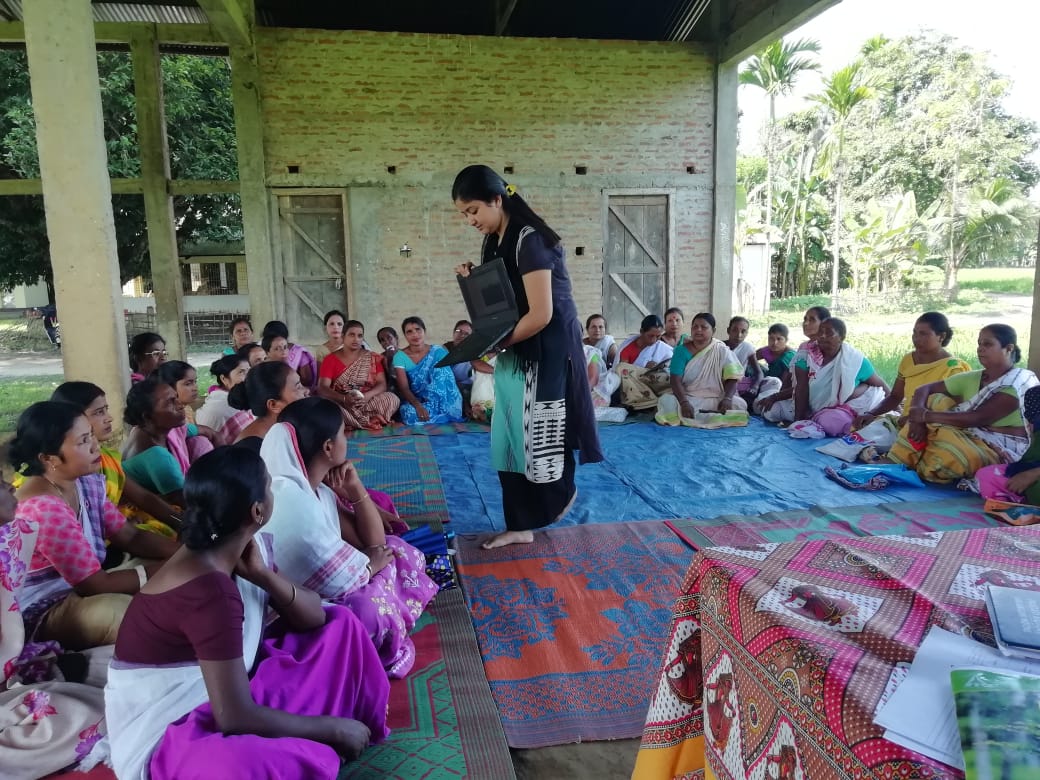 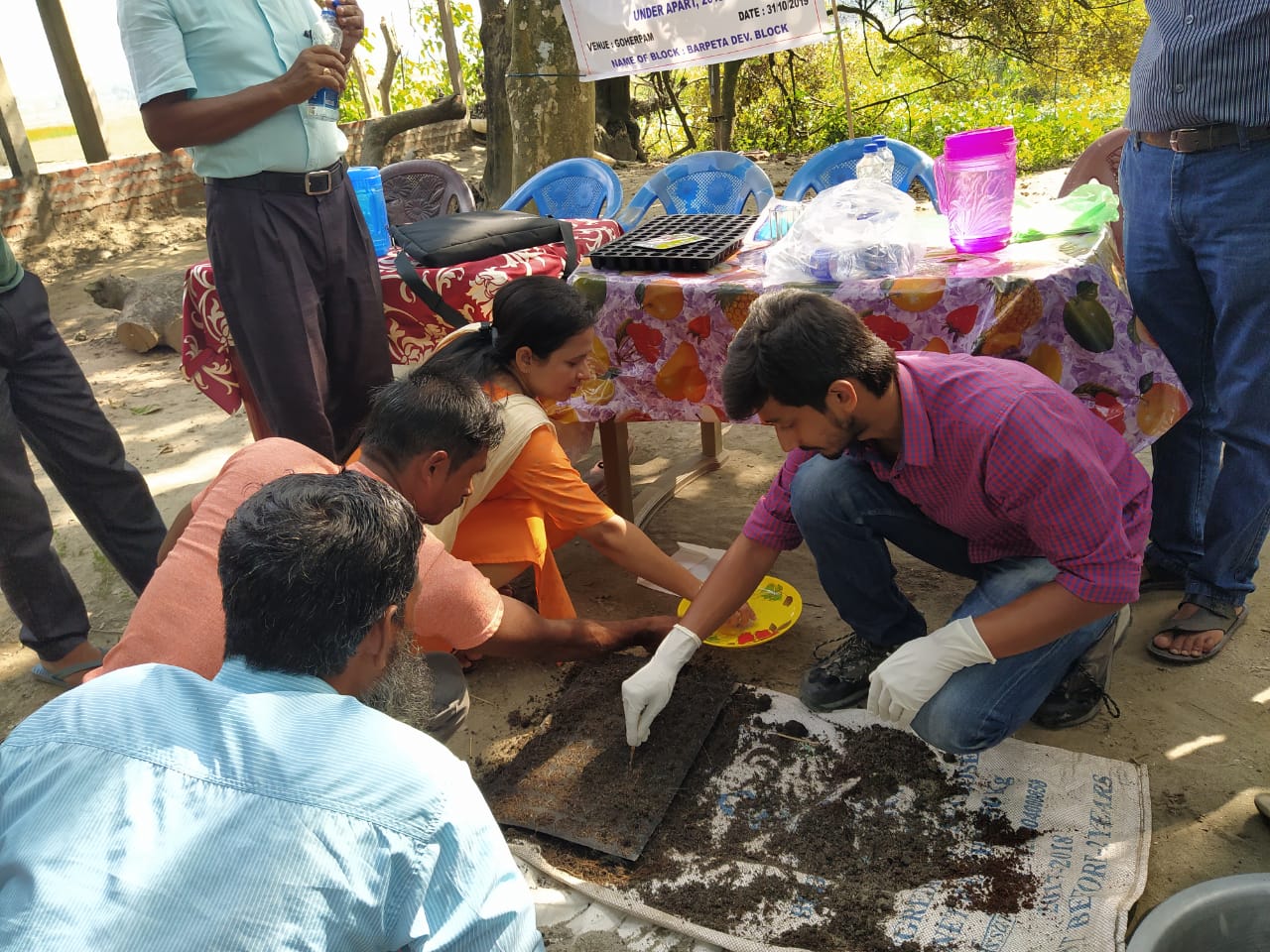 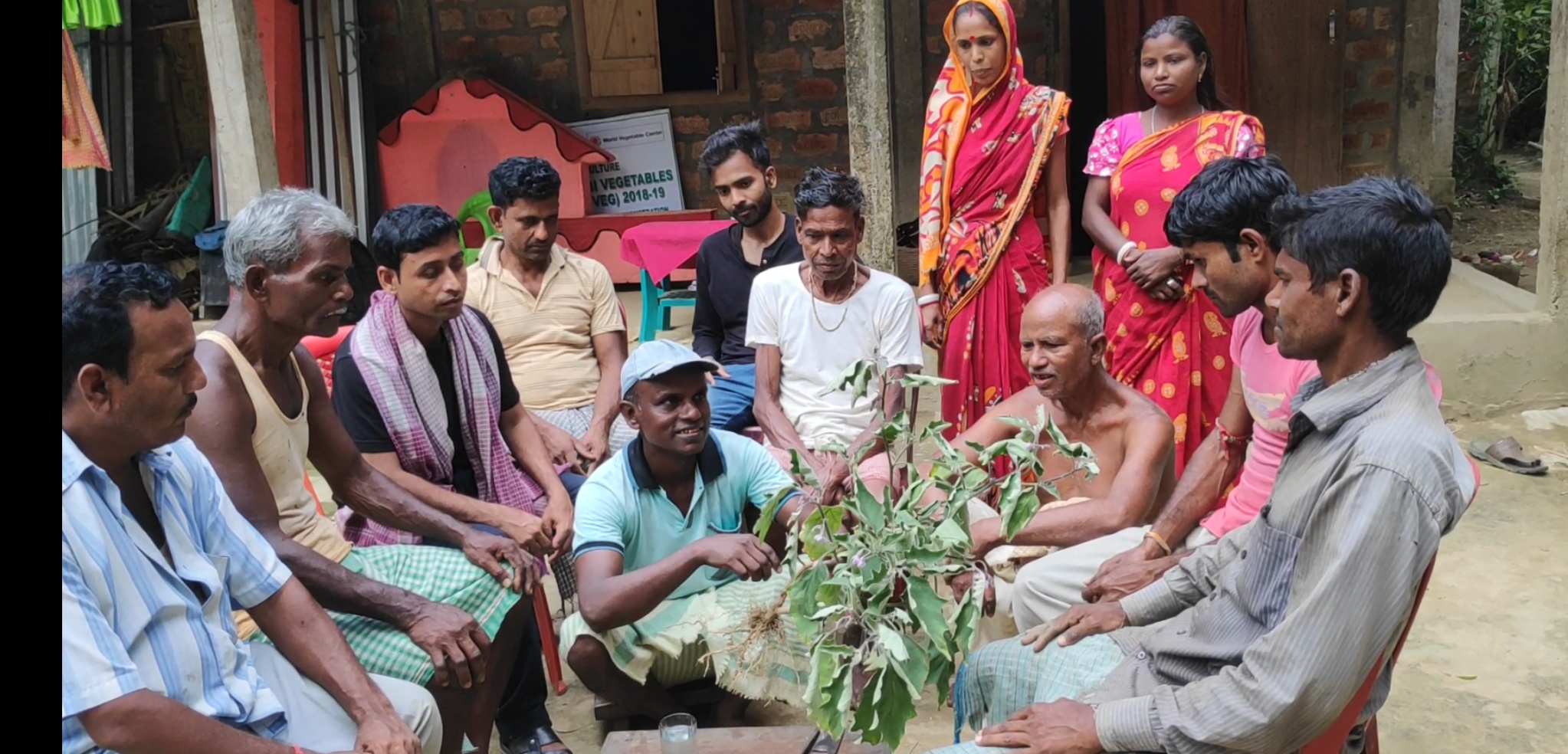 Technical training to farmers at different stages by WorldVeg team
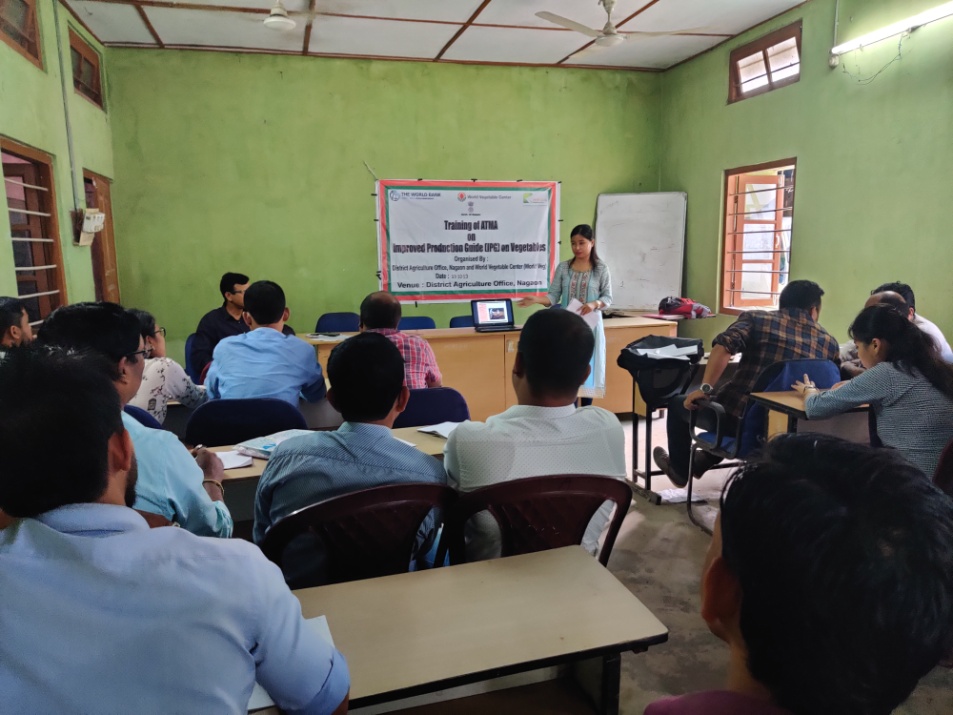 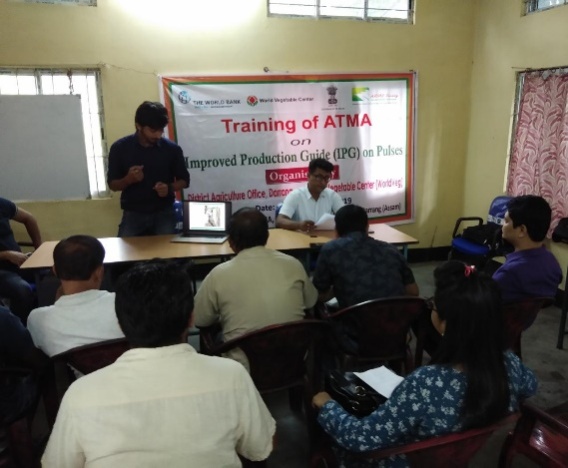 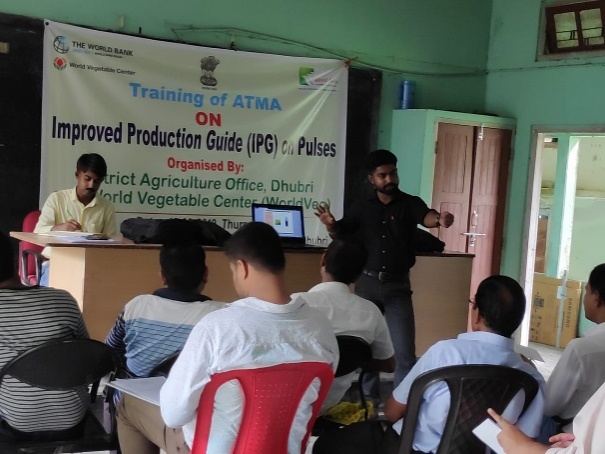 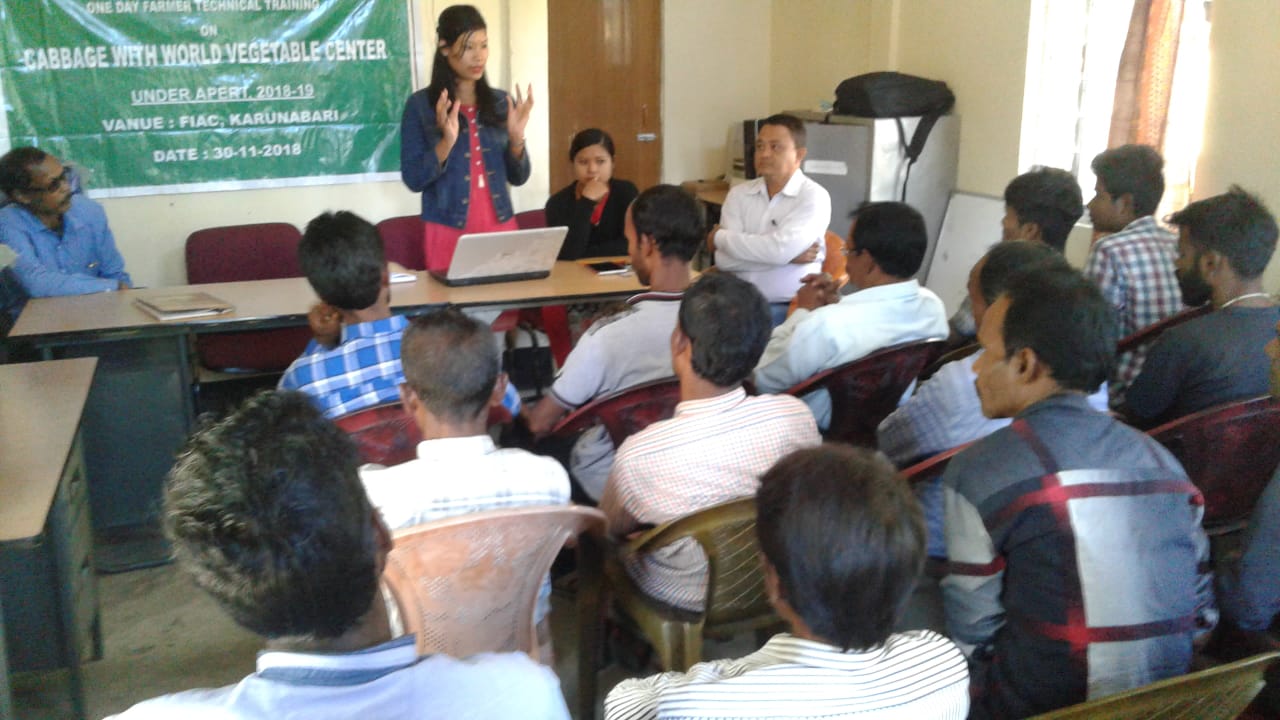 Technical training to district team by WorldVeg at different districts
Workshop conducted in 2019-2020 as a part of AWP
Workshops with AAU
Identification and prioritization of best performing varieties of vegetables and pulses: 

The objective of these workshops was to discuss, in a forum of farmers (29), traders (2), scientists (34) and implementing partners  (32), suitable vegetable and pulse crop varieties to be used in demonstration plot in each of the 15 APART districts. Selected varieties  were popular and desired varieties in each district

2 workshops were conducted at:
Guwahati on 9th July 2019 with a total of 47 numbers of participants
Jorhat on 11th July 2019 with a total of 40 numbers of participants

Two virtual workshops: 
Validation of IPM package of vegetables and pulses on 22nd June 2020
Drafting of crop manuals on vegetables and pulses on 23rd June 2020
28 of x
Identification and prioritization of best performing varieties of vegetables and pulses crops for 2019-2020 WorldVeg demonstration
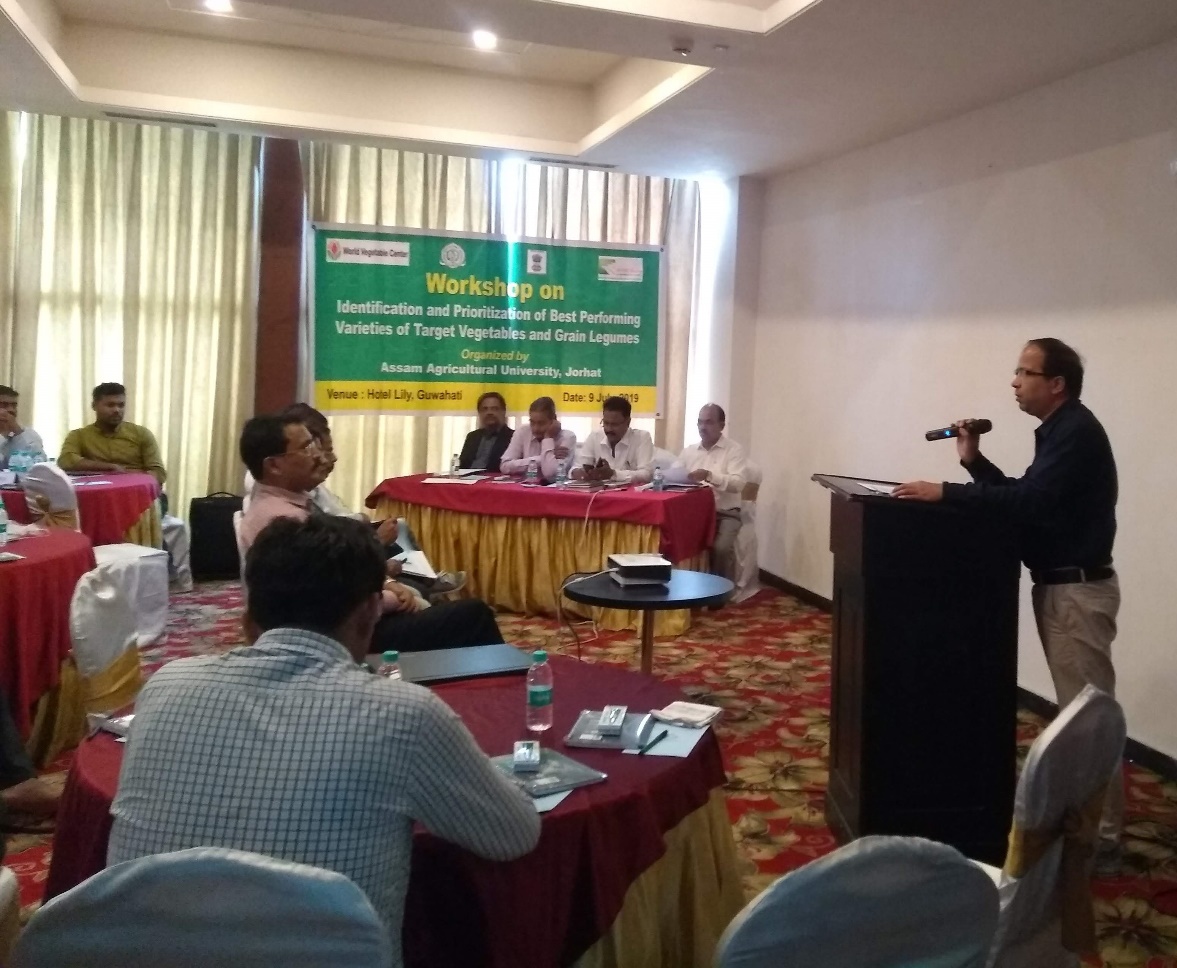 Workshop at Guwahati
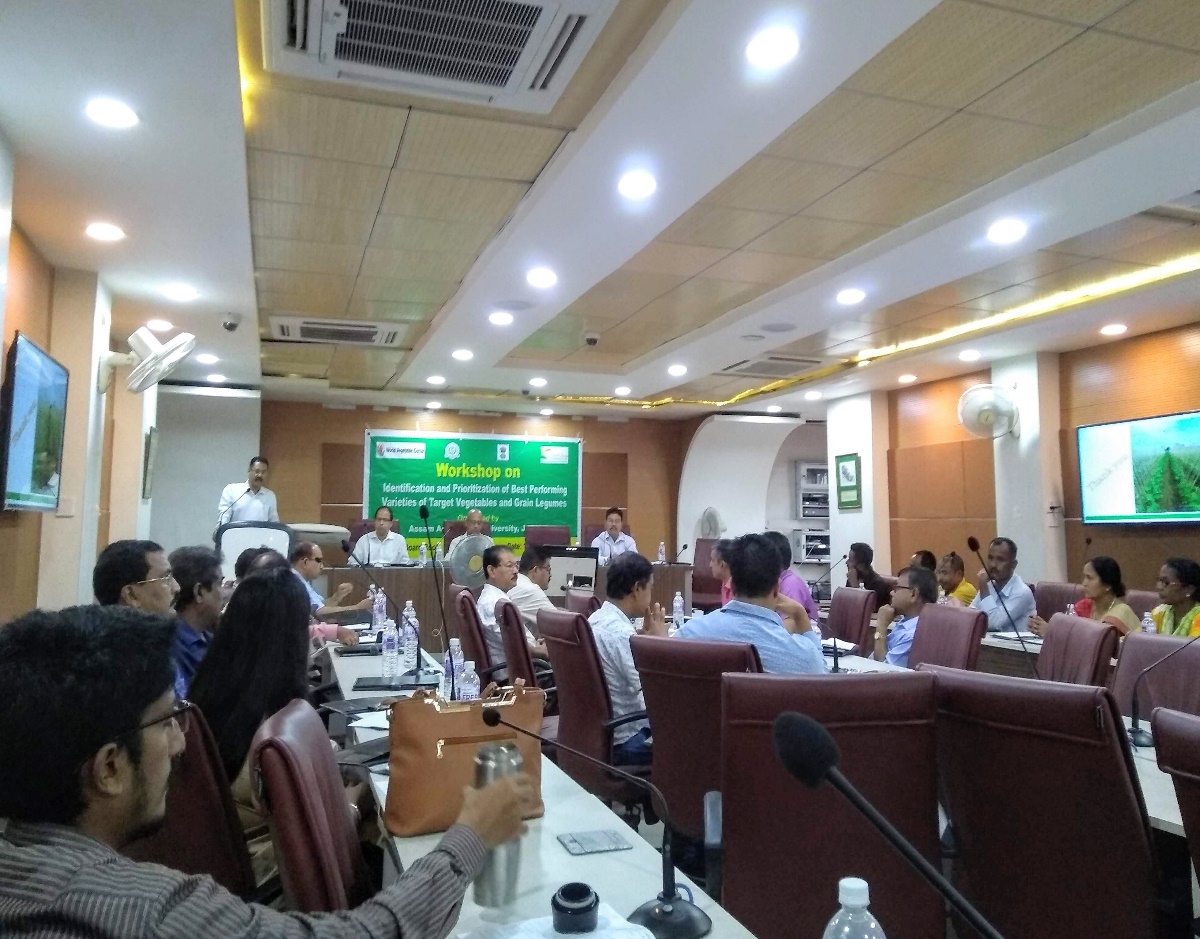 Workshop at Jorhat
29 of x
Workshop conducted in 2019-2020 as a part of AWP
Workshops with DOH&FP
Rapid Assessment of Training needs

The objective of this workshop was to collect and assess the requirements and expectations of stakeholders from the Project. District nodal officers of APART, ATMA officials, District Horticulture Coordinators and progressive farmers attended the workshop

 2 workshops conducted at:
Guwahati on 5th August 2019 with a total of 54 participants from 8 districts (Cachar, Goalpara, Kamrup, Barpeta, Kokrajhar, Nalbari, Darrang, Dhubri)
Sonitpur on 7th August 2019 with a total of 88 participants from 7 districts (Morigaon, Lakhimpur, Nagaon, Jorhat, Sivasagar, Sonitpur, Golaghat)

 A report was prepared based on the outcome of this workshop, which was shared with ARIASS and DOH&FP
30 of x
Rapid Assessment of Training Needs- 2019-2020
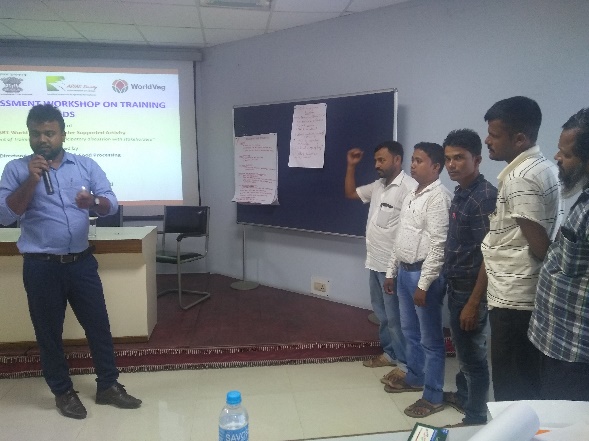 Team Cachar
Team Goalpara
Group discussion and presentation by team during the workshop at Guwahati
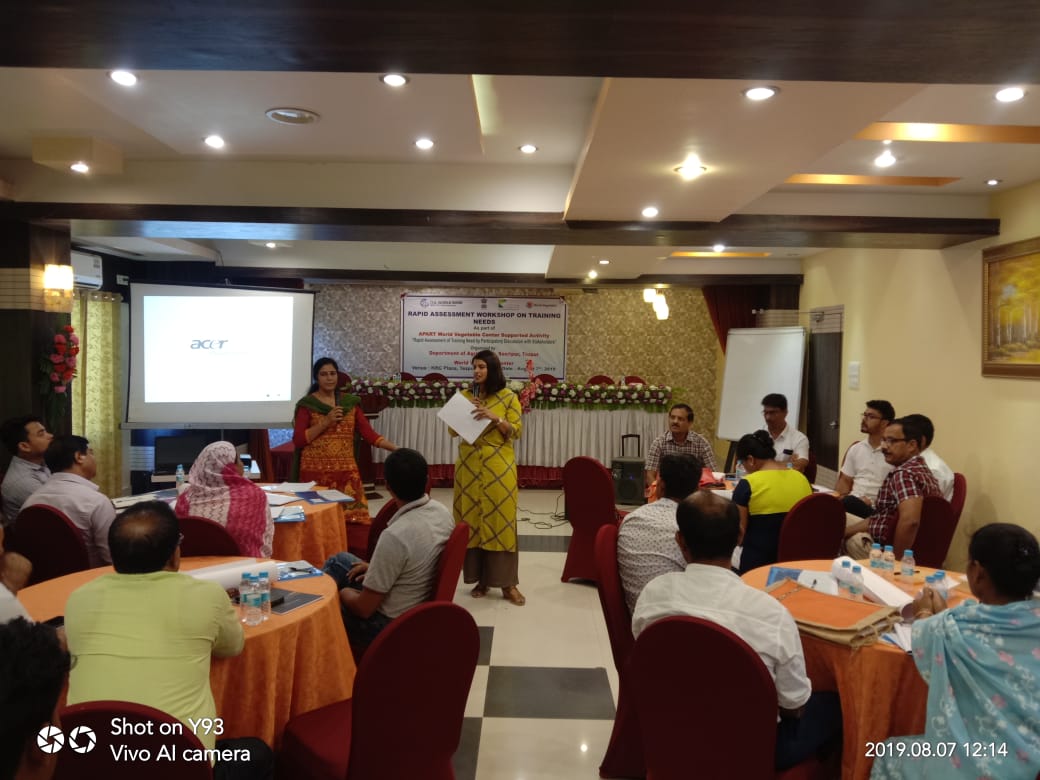 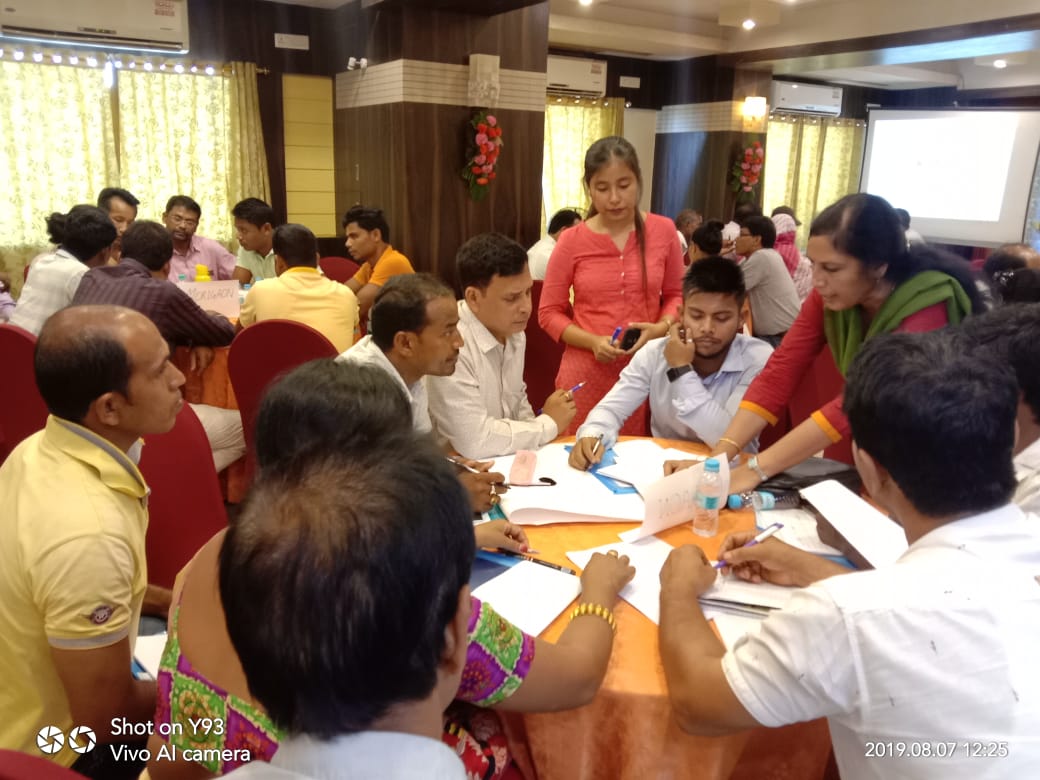 WorldVeg team addressing the participants
Team Nagaon
Group discussion and presentation by team during the workshop at Sonitpur
31 of x
Workshop conducted in 2019-2020 as a part of AWP
Workshops with DOH&FP
Training of Trainers (ToT)
The objective of ToT is to train DHCs and ATMA master trainers on WorldVeg strategies and approaches to the 2019-20 demonstrations. Multiple sessions on various vegetable and pulse production topics were covered

2 workshops of three days each were conducted at:
Jorhat from 21st  August to 23rd August 2019 with a total of 35 participants
Guwahati from 26th August to 28th August 2019 with a total of 43 participants
32 of x
Training of trainers (2019-2020)
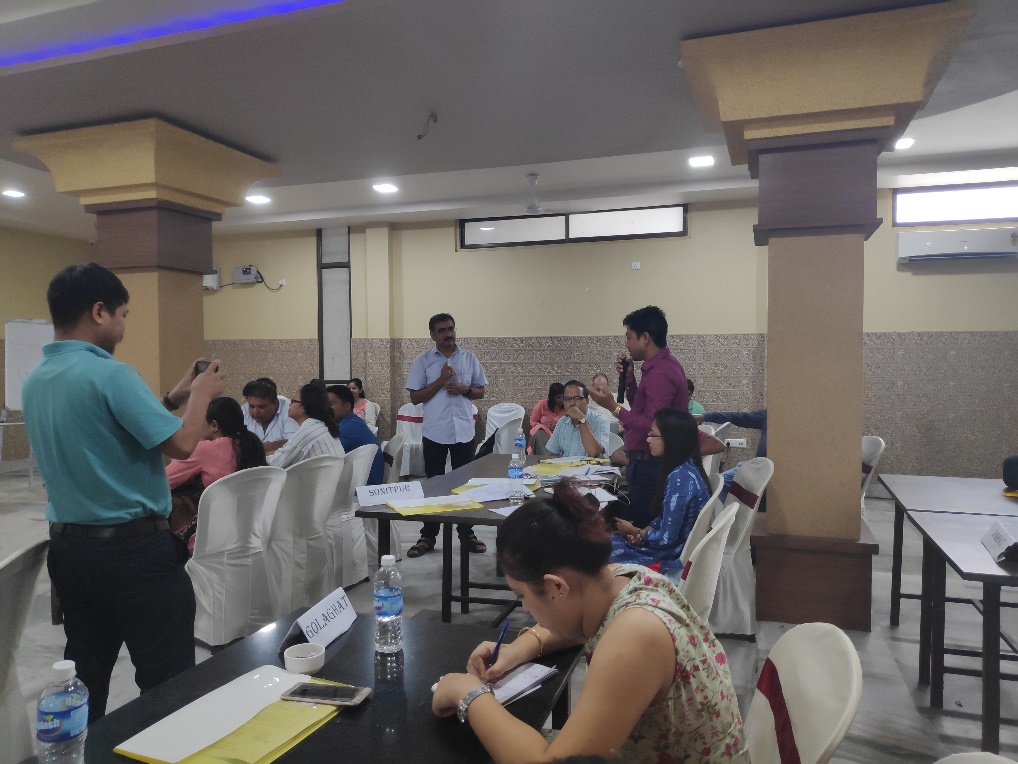 3 days Training of Trainers (ToT) at Jorhat
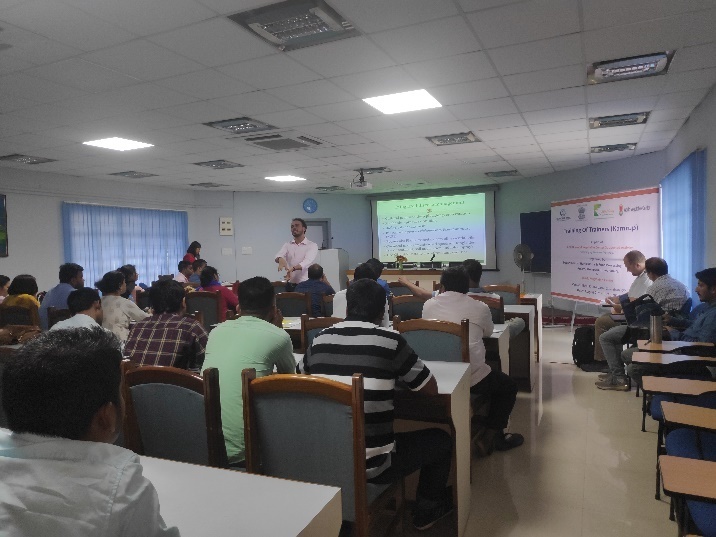 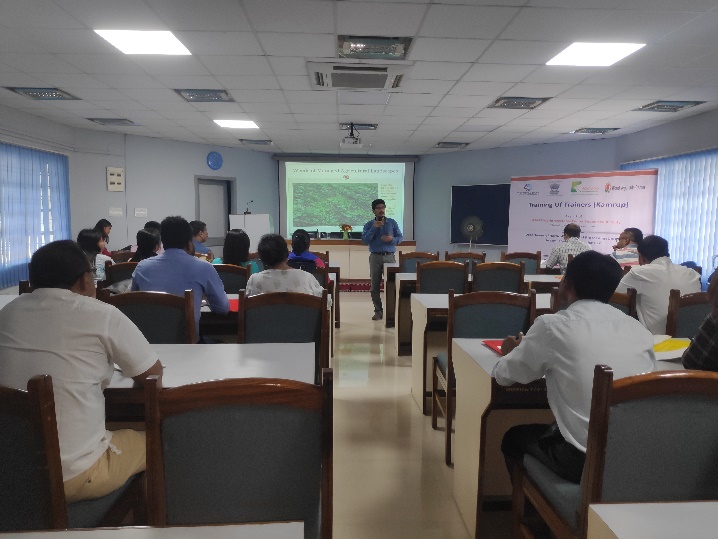 3 days Training of Trainers (ToT) at Guwahati
33 of x
Training materials prepared by WorldVeg team
Crop manuals & Improved Production Guides (IPGs)
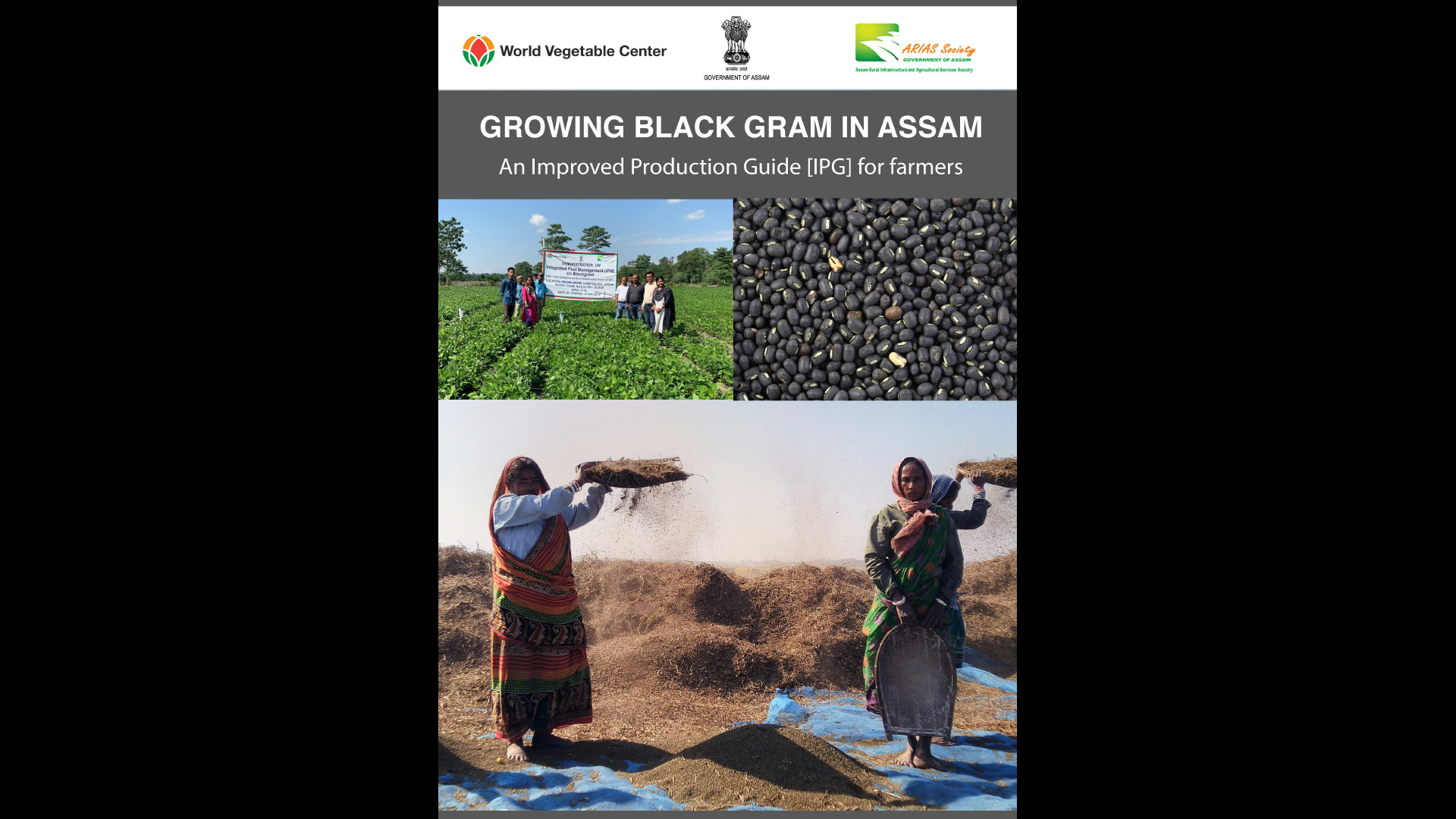 For 8 crops 
Detailed instructions + tips
Crop production aspects + WorldVeg interventions
Nursery through harvest
Easy-to-use, comprehensive
Farmers + extension agents
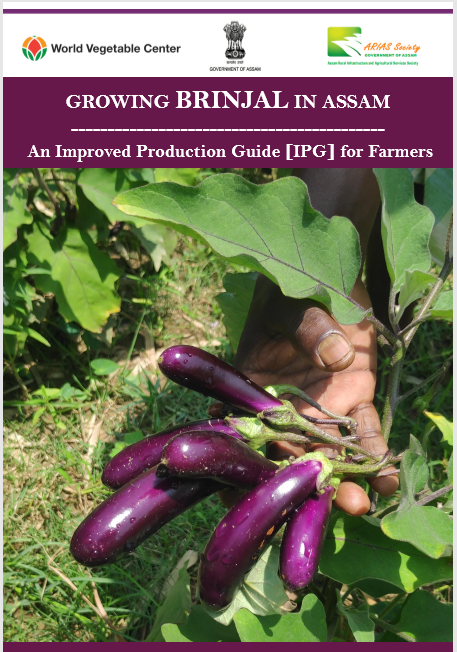 34 of x
Training materials prepared by WorldVeg team
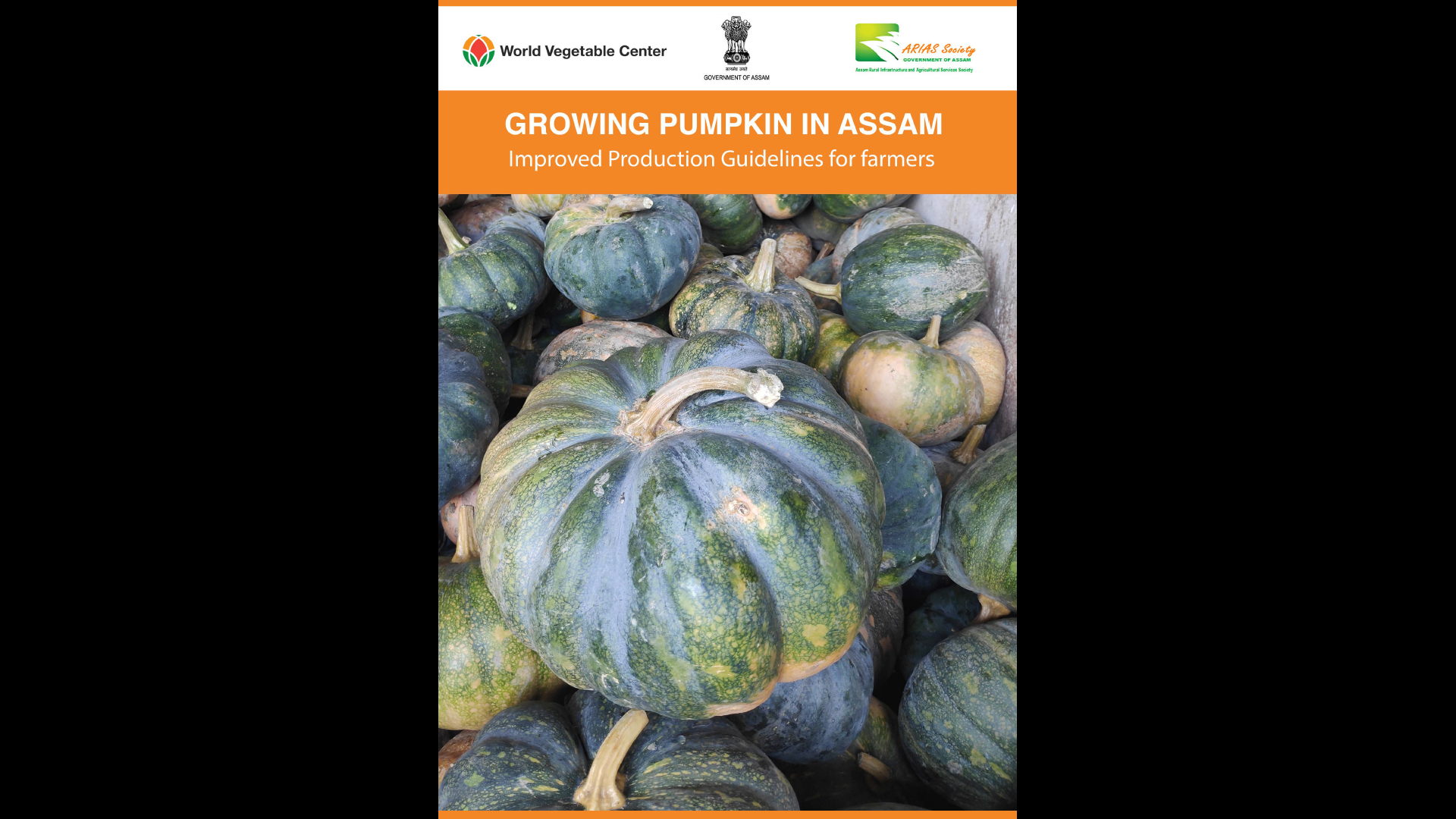 Farmers’ friendly crop manuals and IPGs on 8 crops are shared with ARIASS and AAU and DoH&FP. WorldVeg shared the English versions of the crop manuals and IPGs to implementing partners for translation to local languages and distribution at district and farmers’ level
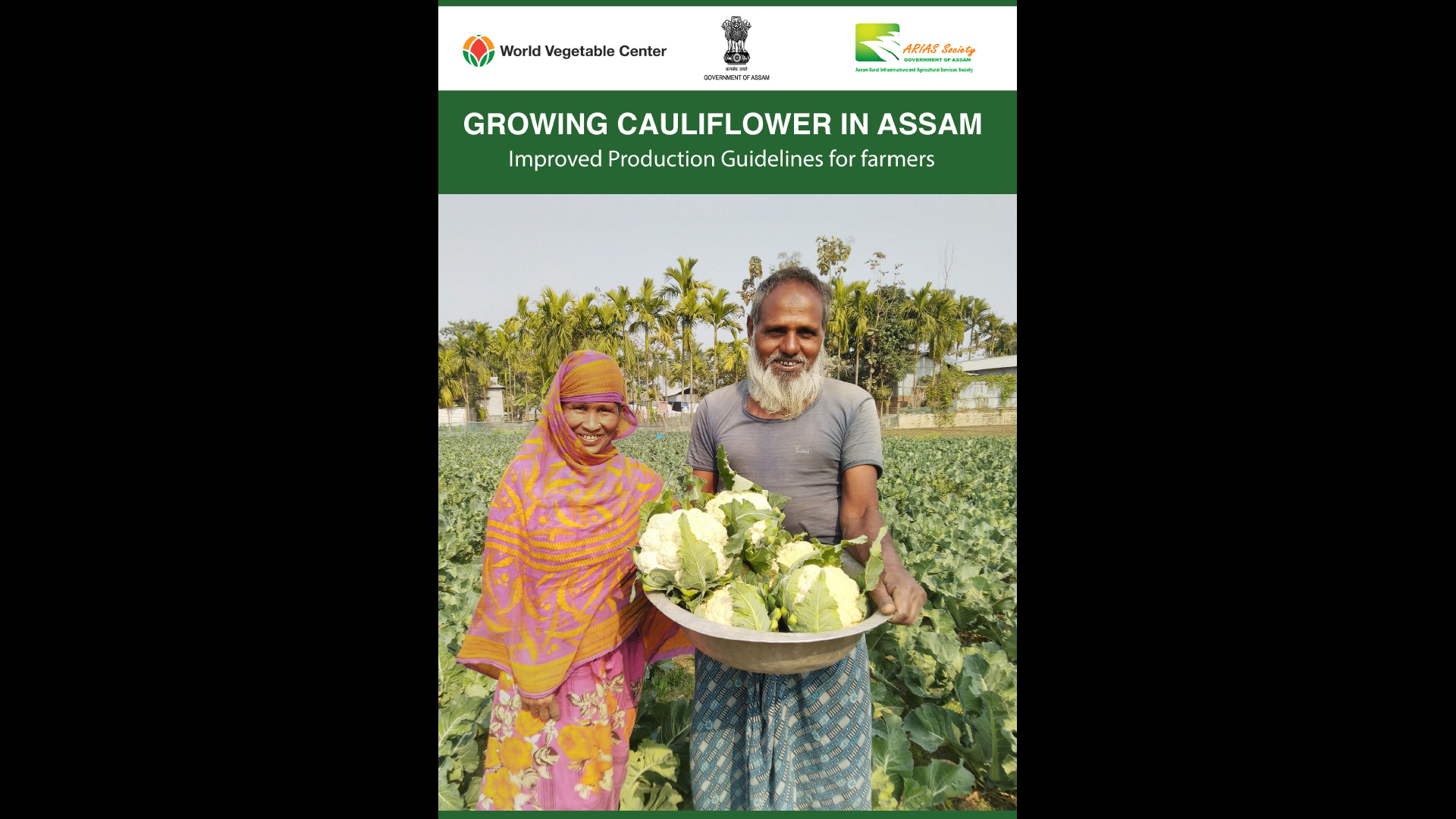 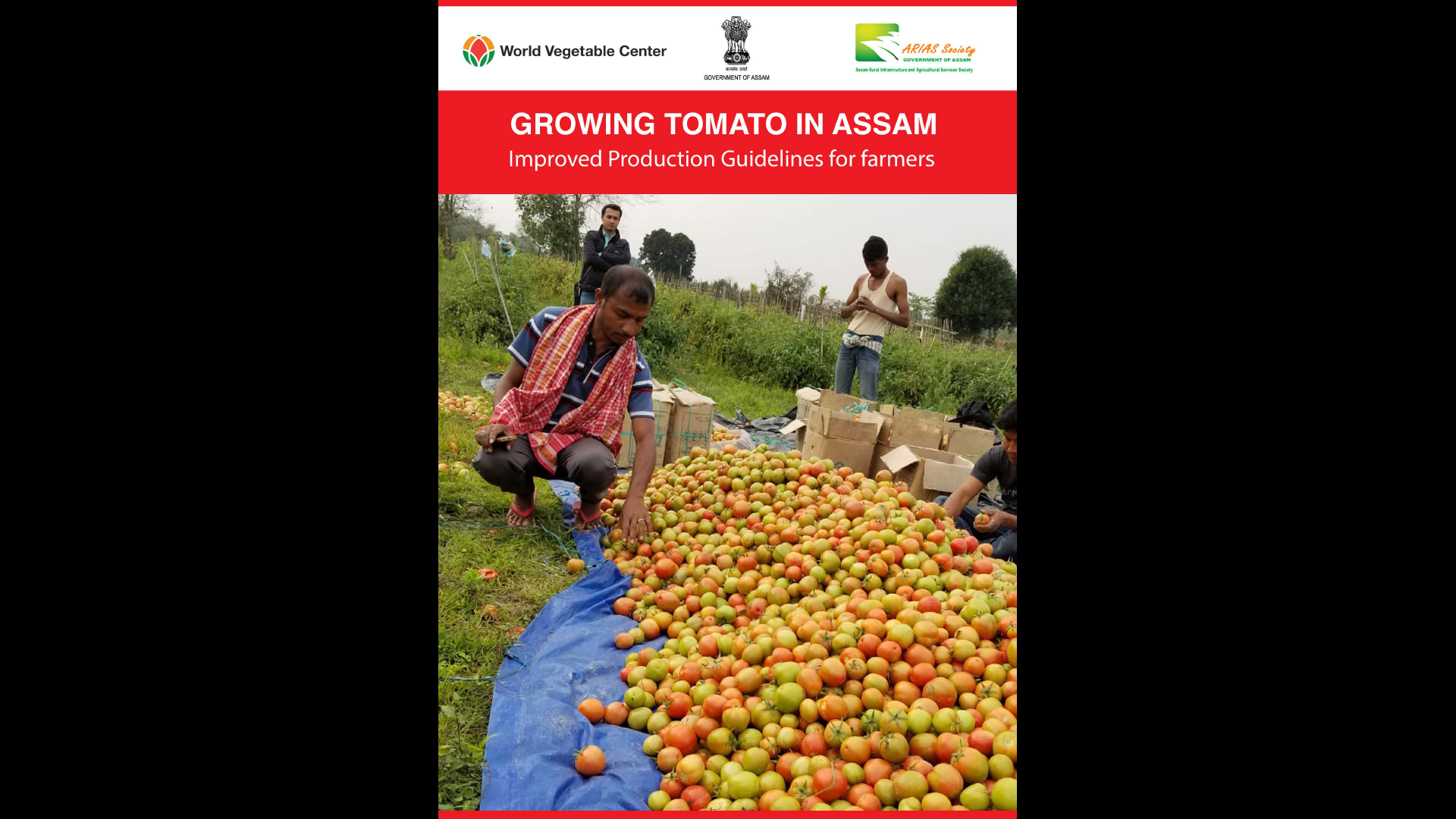 35 of x
Training materials prepared by WorldVeg team
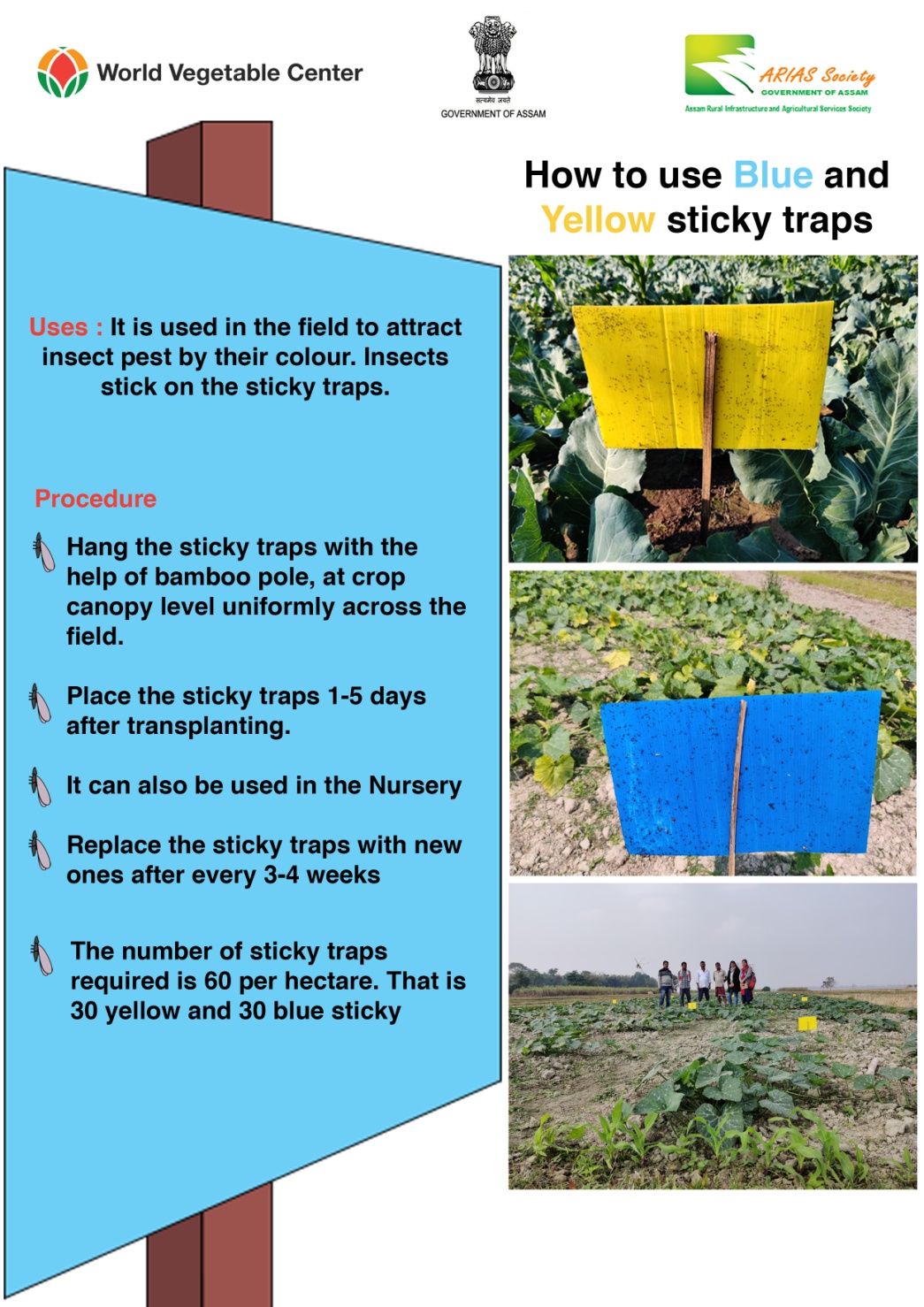 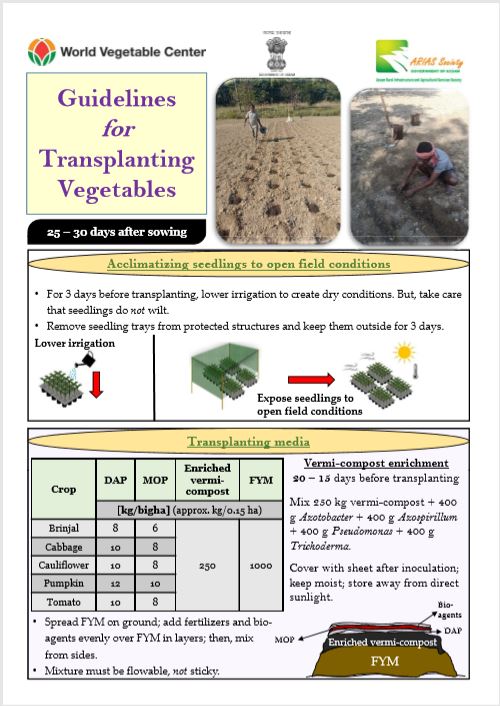 Leaflets
On specific topics
2-page hand-outs
Leaflets prepared under APART by WorldVeg are shared with implementing partners for translation and distribution.
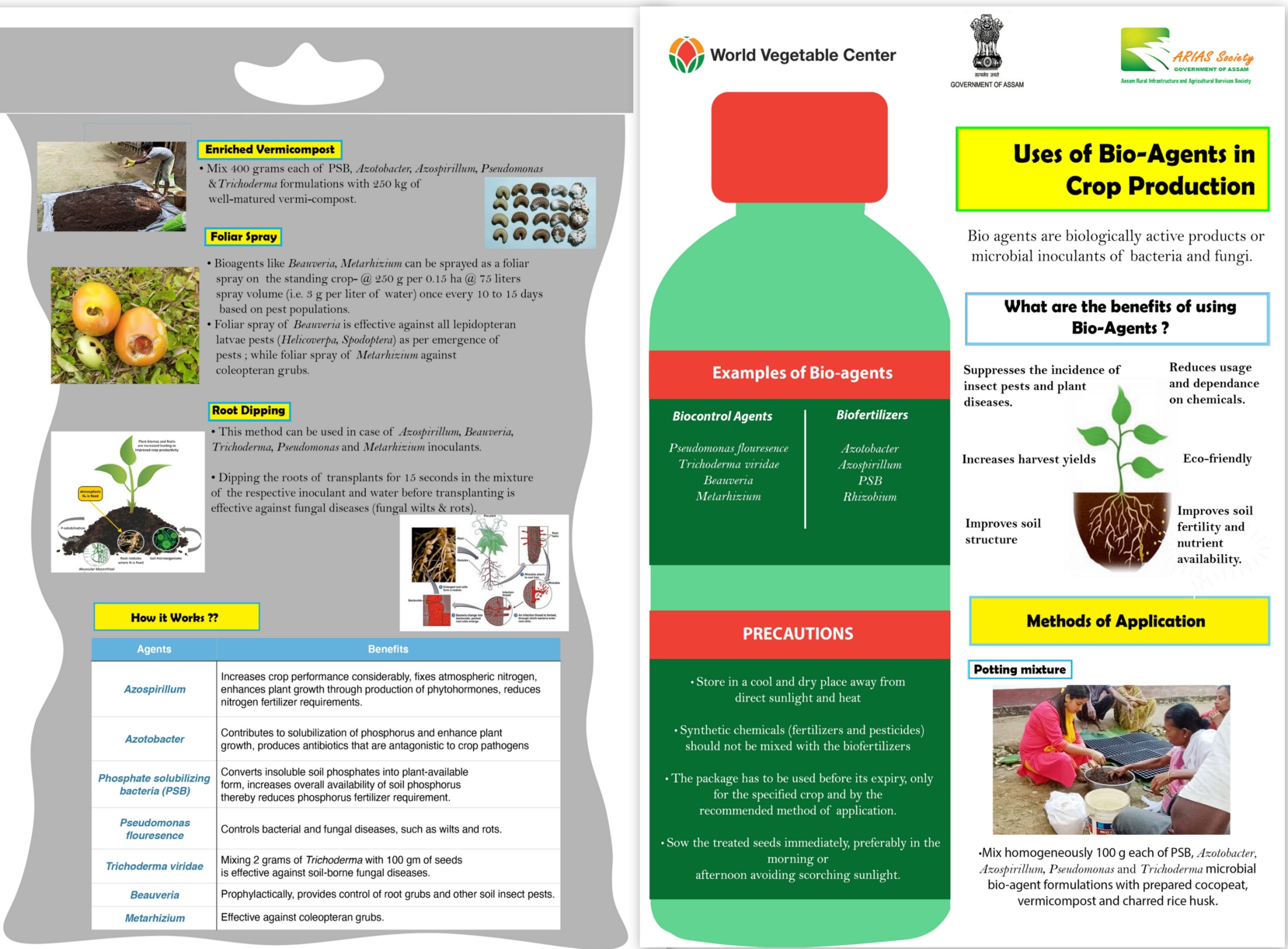 36 of x
Training videos prepared by WorldVeg team
Field activity videos
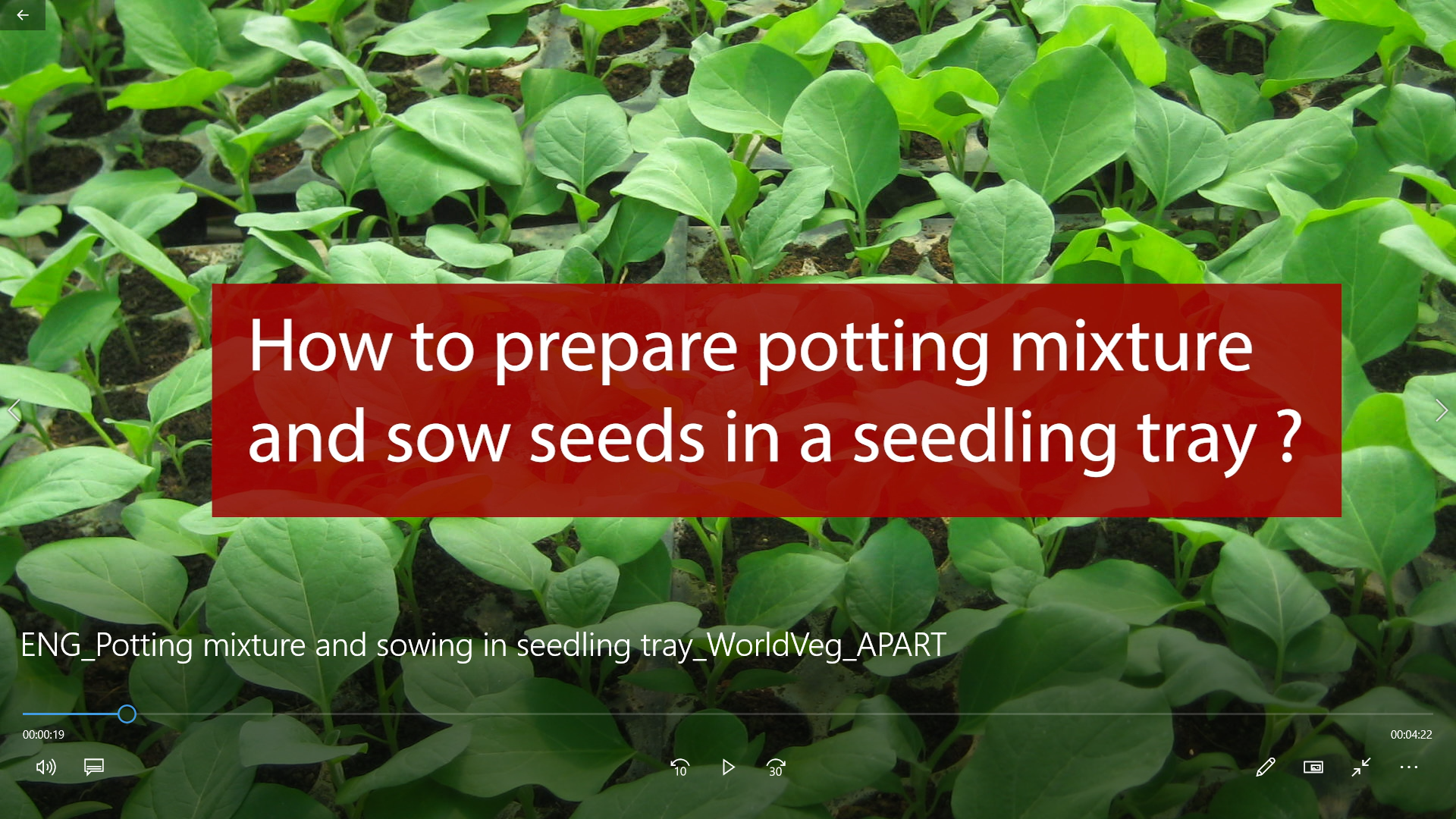 Three videos for technical training both in English and Assamese prepared and shared with implementing partners
How to prepare potting mixture and sowing in seedling trays
How to prepare transplanting media
Field preparation for transplanting

Farmers testimonial video with English subtitle
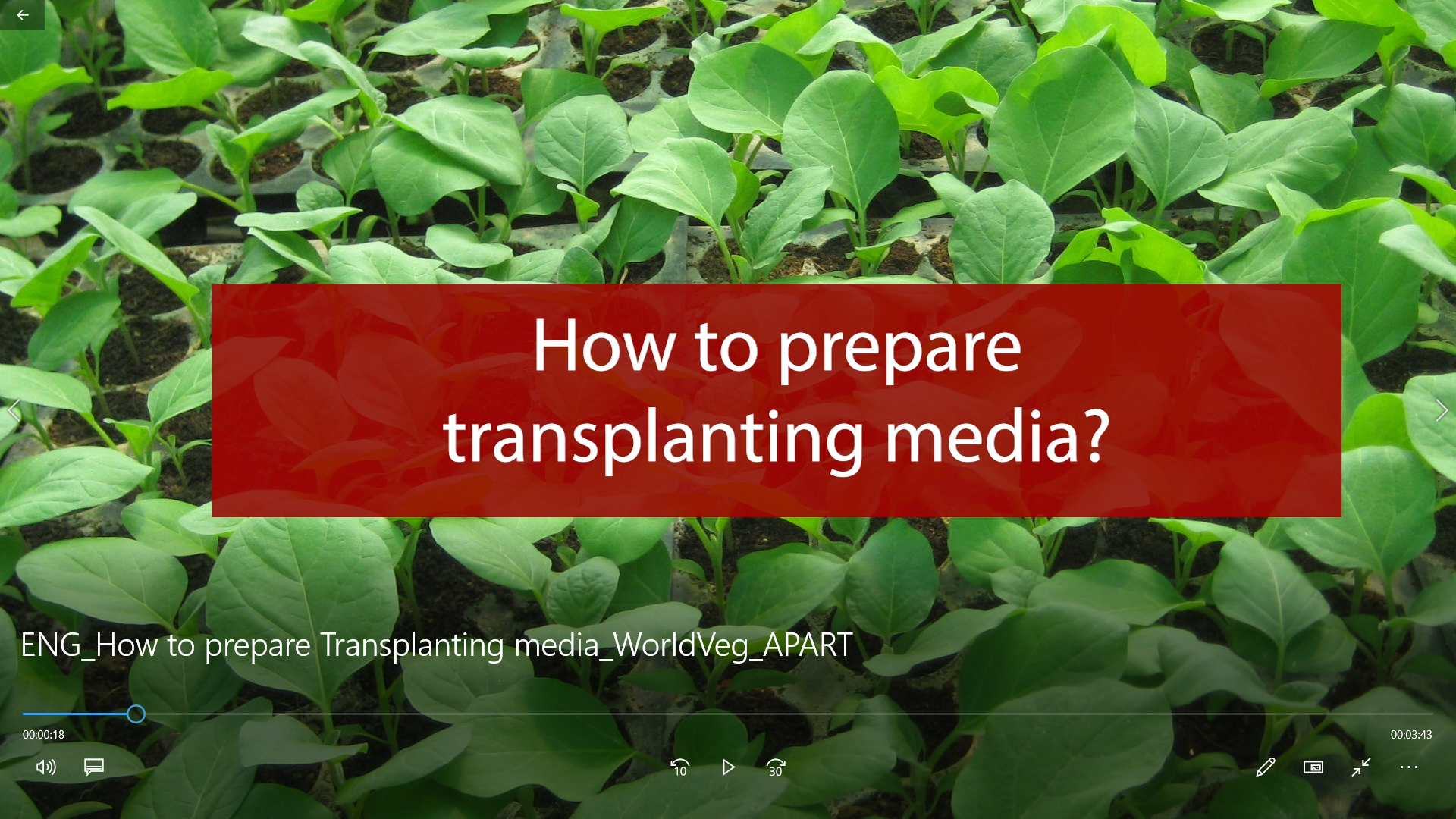 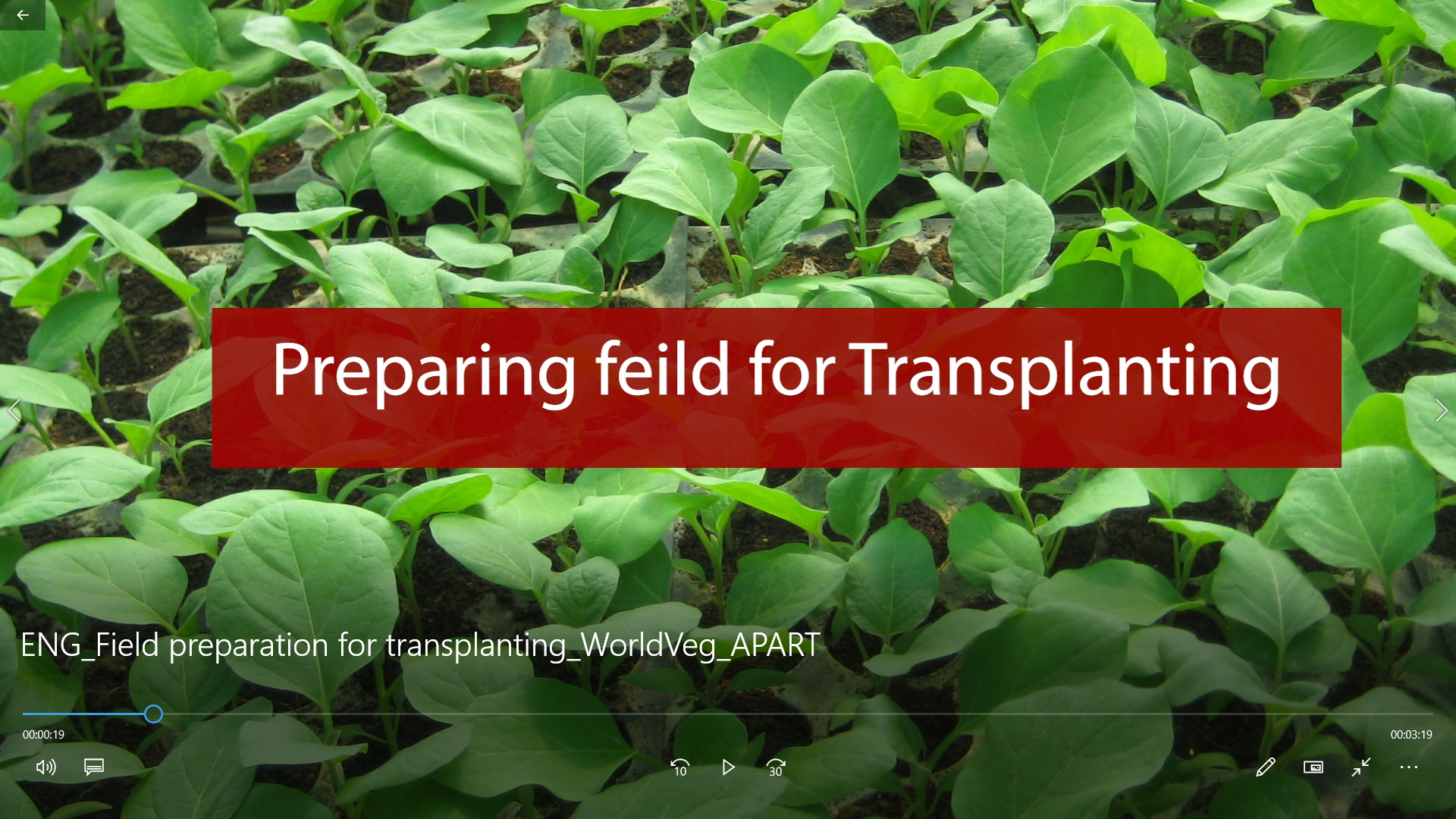 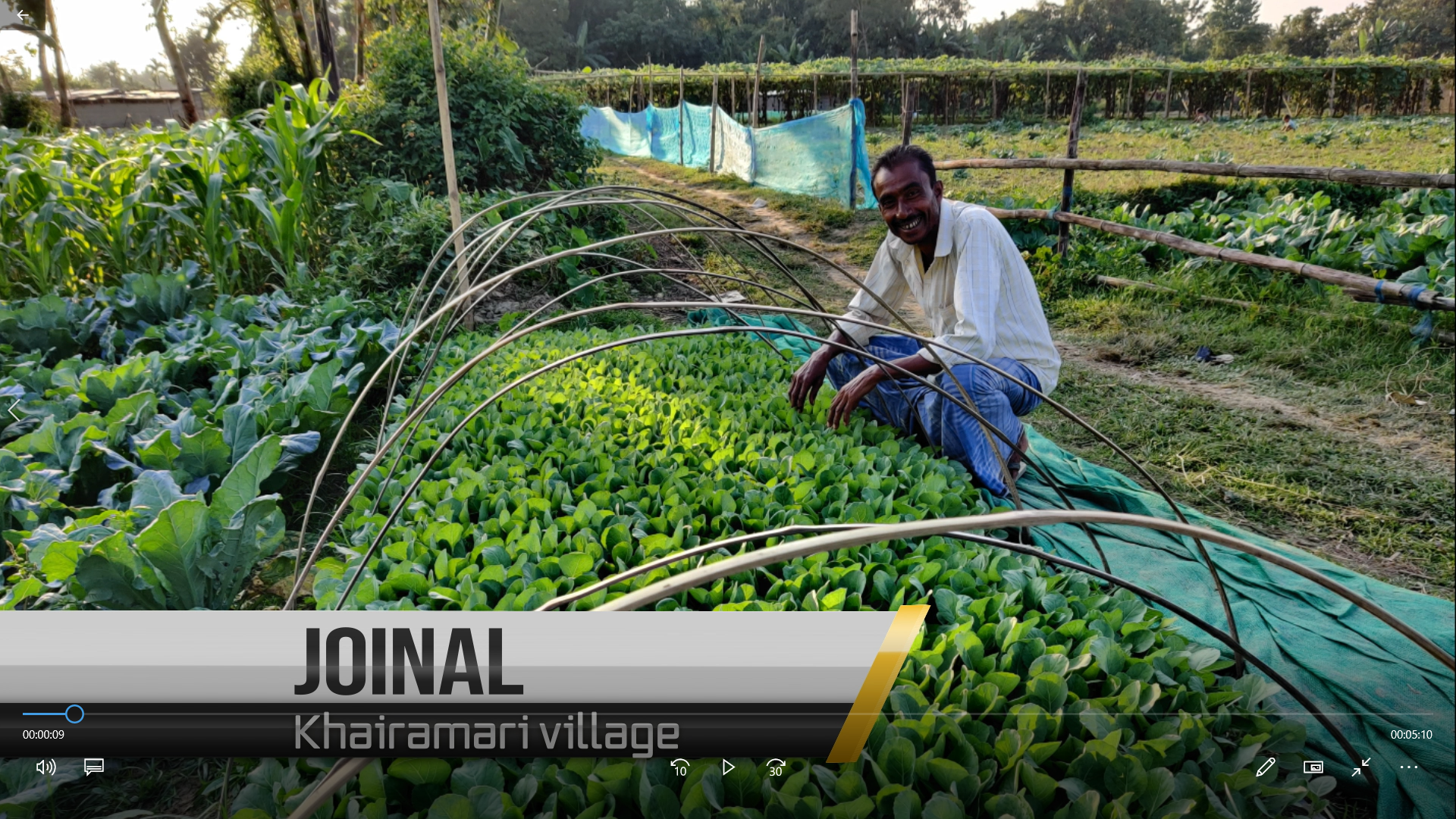 37 of x
Activities planned under AWP 2020-21
Part B: Promoting the adoption of climate resilient good agricultural practices B1: Climate resilient production demonstrations
Activities planned under AWP 2020-21: DoH&FP
39 of x
Production of WorldVeg OP seeds of tomato and pumpkin under AWP 2020-21- a new activity with DoH&FP
Production of seeds of WorldVeg open pollinated (OP) lines of tomato and pumpkin through seed village will be carried out in pilot basis with an objective that farmers can be benefited from the introduction of open pollinated vegetable varieties with characteristics similar to hybrid varieties and overcome the associated problems of hybrid varieties such as: 
Hybrid seeds are very expensive compared to open pollinated seed
Farmers have to buy fresh hybrid seeds for every planting season
Fake hybrid seeds are on the increase

A strategy paper has been prepared by WorldVeg and shared with DoH&FP 

Selection of OP line for seed production:
Tomato: AVTO 1424 
Pumpkin: AVPU 1391
Seeds have been dispatched from WorldVeg-South Asia

District selected for production of OP seeds:
Tomato: Pabhoi Greens, Biswanath under DoA Sonitpur and KVK, Khumtai, Golaghat
Pumpkin: DAO, Jorhat and KVK Nalbari
40 of x
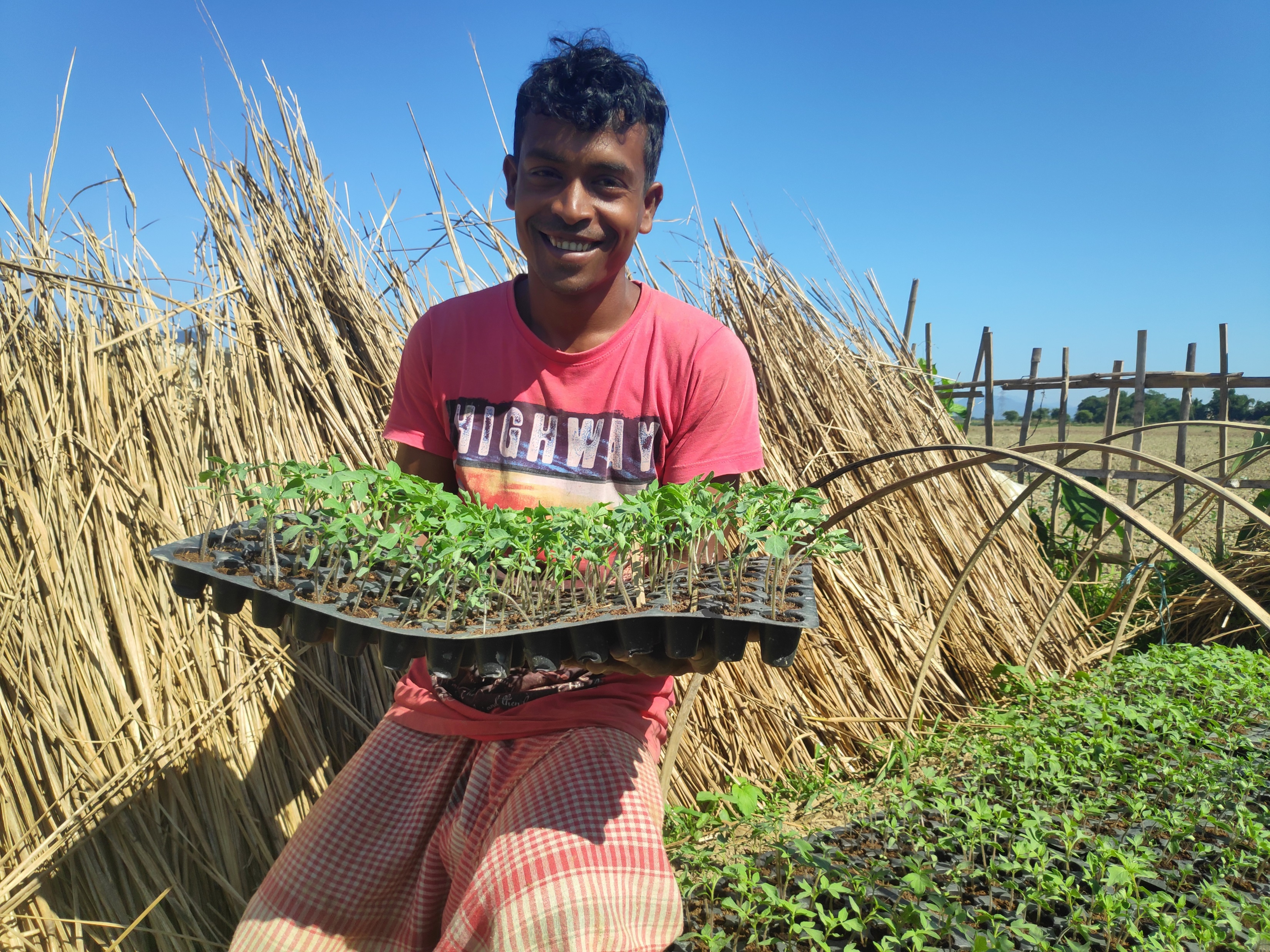 Thank you